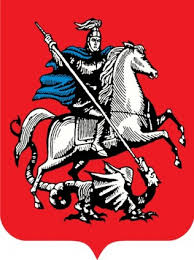 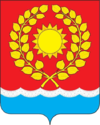 Итоги социально-экономического развития поселения Щаповское в 2019 году
Общая информация о поселении
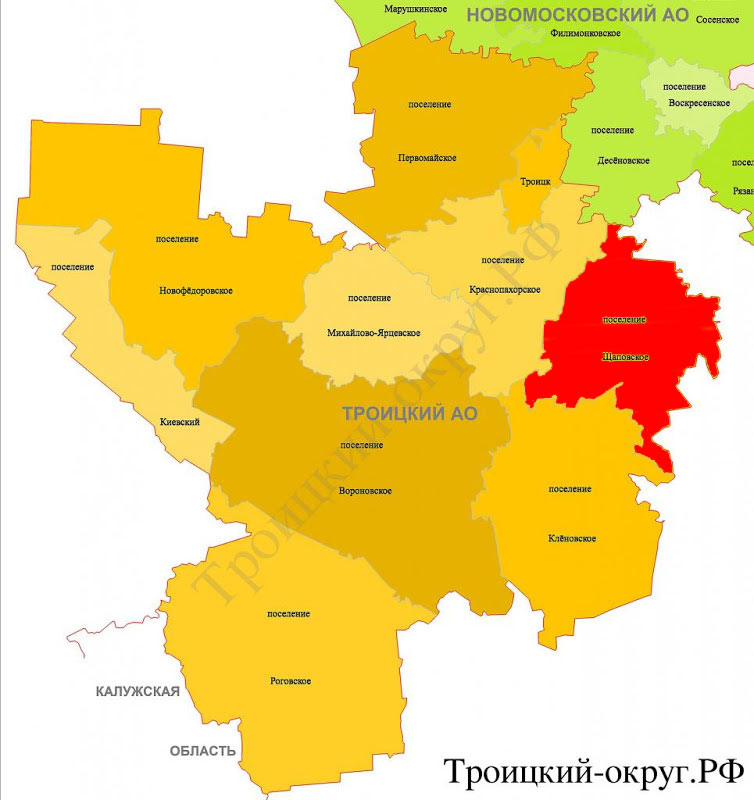 входит в состав Троицкого административного округа Москвы
8 606 га  - ПЛОЩАДЬ


   18 - НАСЕЛЕННЫХ ПУНКТОВ

 
10 020 чел - НАСЕЛЕНИЕ 

на 15% увеличилось население с 2018 г
Социальные объекты
4   - 	Учреждения образования  (2 школы и 2 детских сада)

	2   -	Учреждения здравоохранения (амбулатория и фельдшерский пункт)

	3   - 	Учреждения досуга и спорта (дом культуры, музей, спортивный клуб)
	
	ГБУ ЦСО «Щербинский» Клиентская служба «Щаповское и Кленовское»
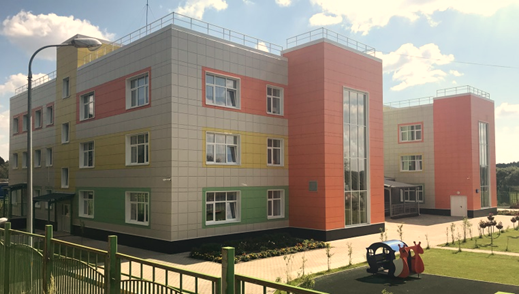 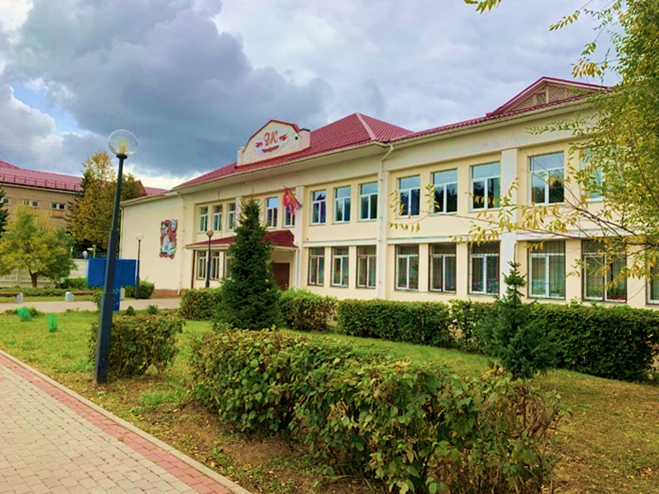 Жилищно-коммунальное хозяйство
По состоянию на 1 января 2020 года эксплуатируемый муниципальный жилищный фонд составляет: 
68 многоквартирных жилых домов.

Работы по содержанию и техническому обслуживанию жилищного фонда выполнялись управляющими компаниями: 
ООО «Гарант» 
ООО «УК «Омега» 
ООО «УК «Шишкин лес» 
ЖКС №3 филиала ФГБУ «ЦЖКУ» МО РФ
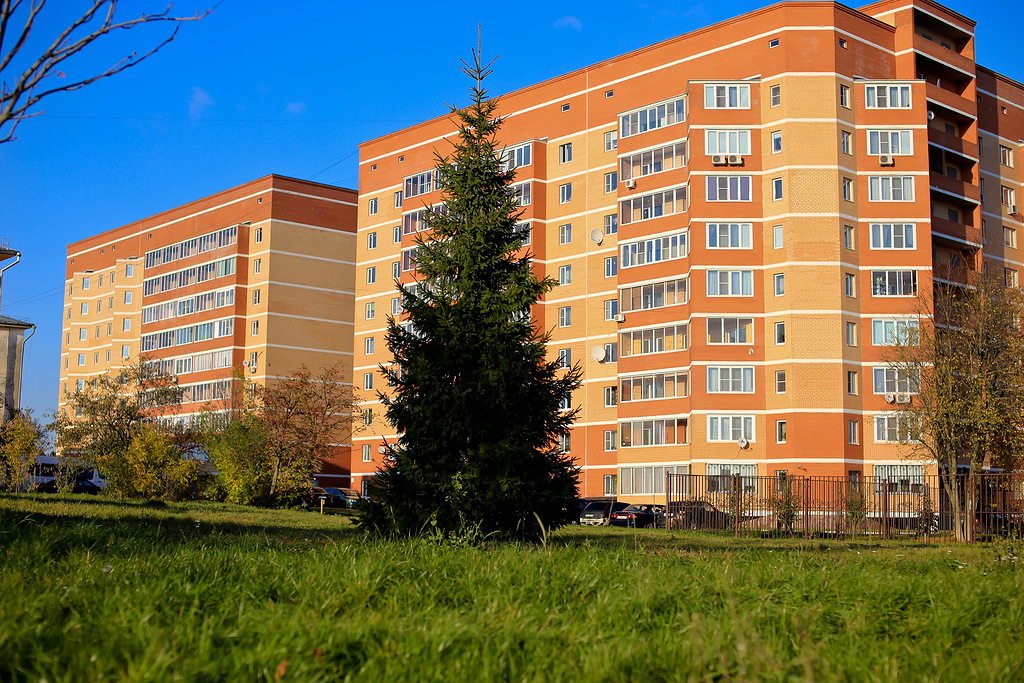 В 2019 году поступило 1138 обращений
Структура доходов
Бюджет поселения исполнен по расходам 
в сумме 320 млн. 800 тыс. рублей
Благоустройство пруда
  и зоны тихого отдыха п. Курилово
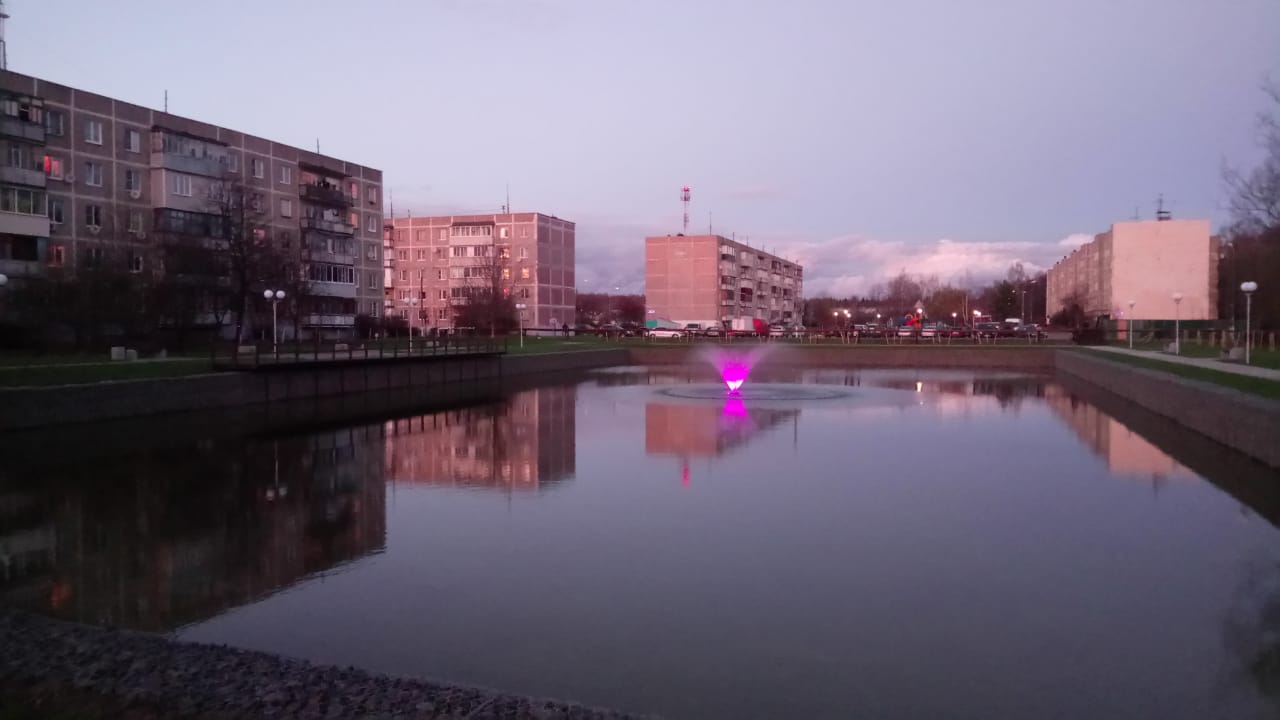 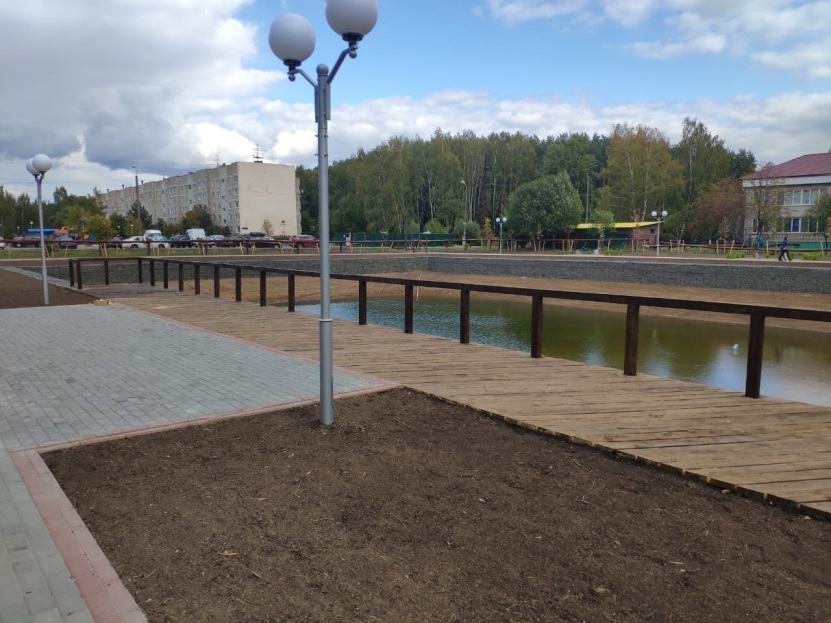 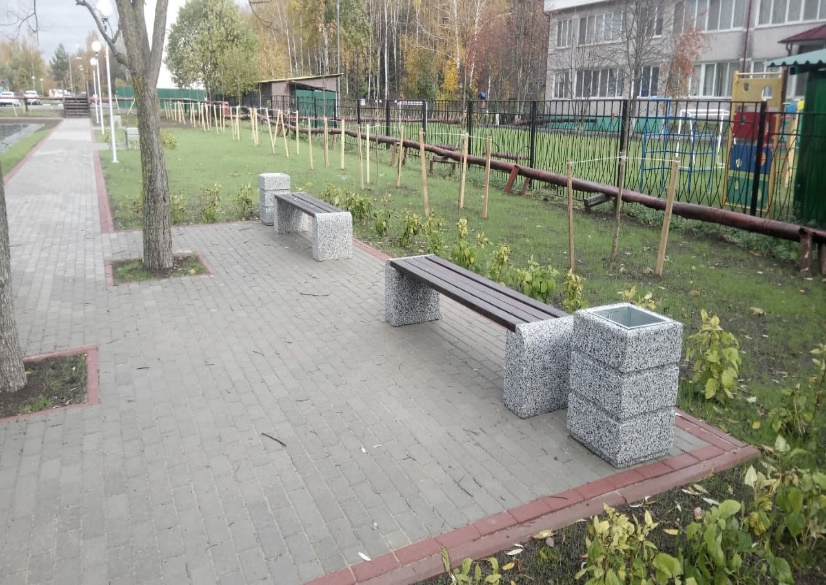 Обустройство пешеходной зоны с фонтаном, 
местами для отдыха в п. Щапово
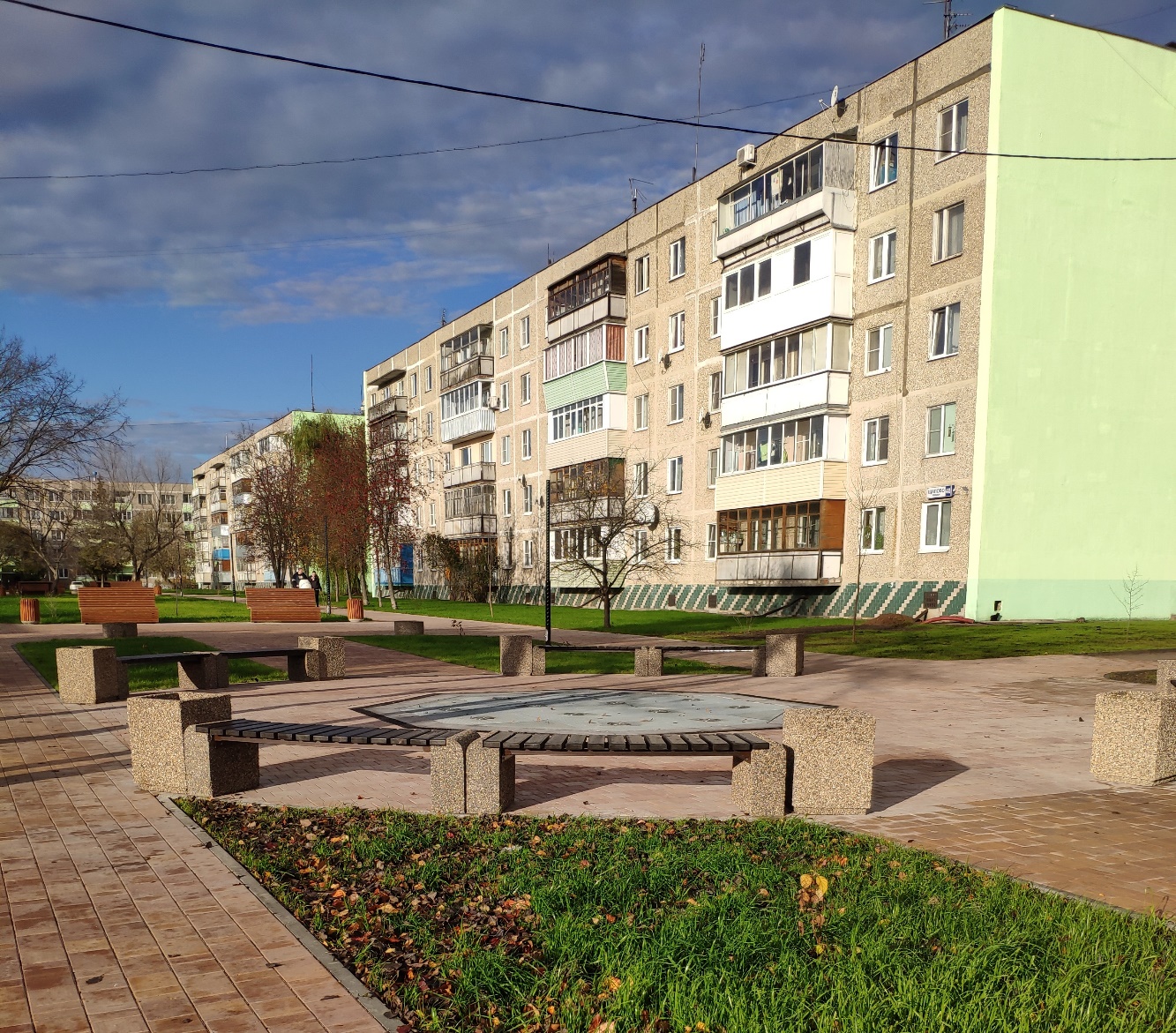 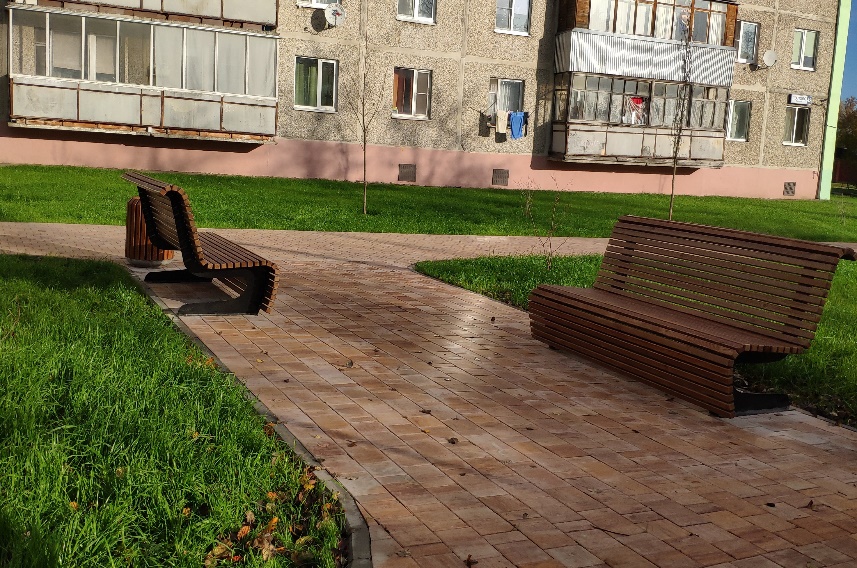 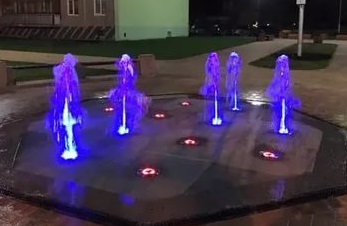 Устройство детских игровых площадок п.Курилово ул. Лесная, д.4
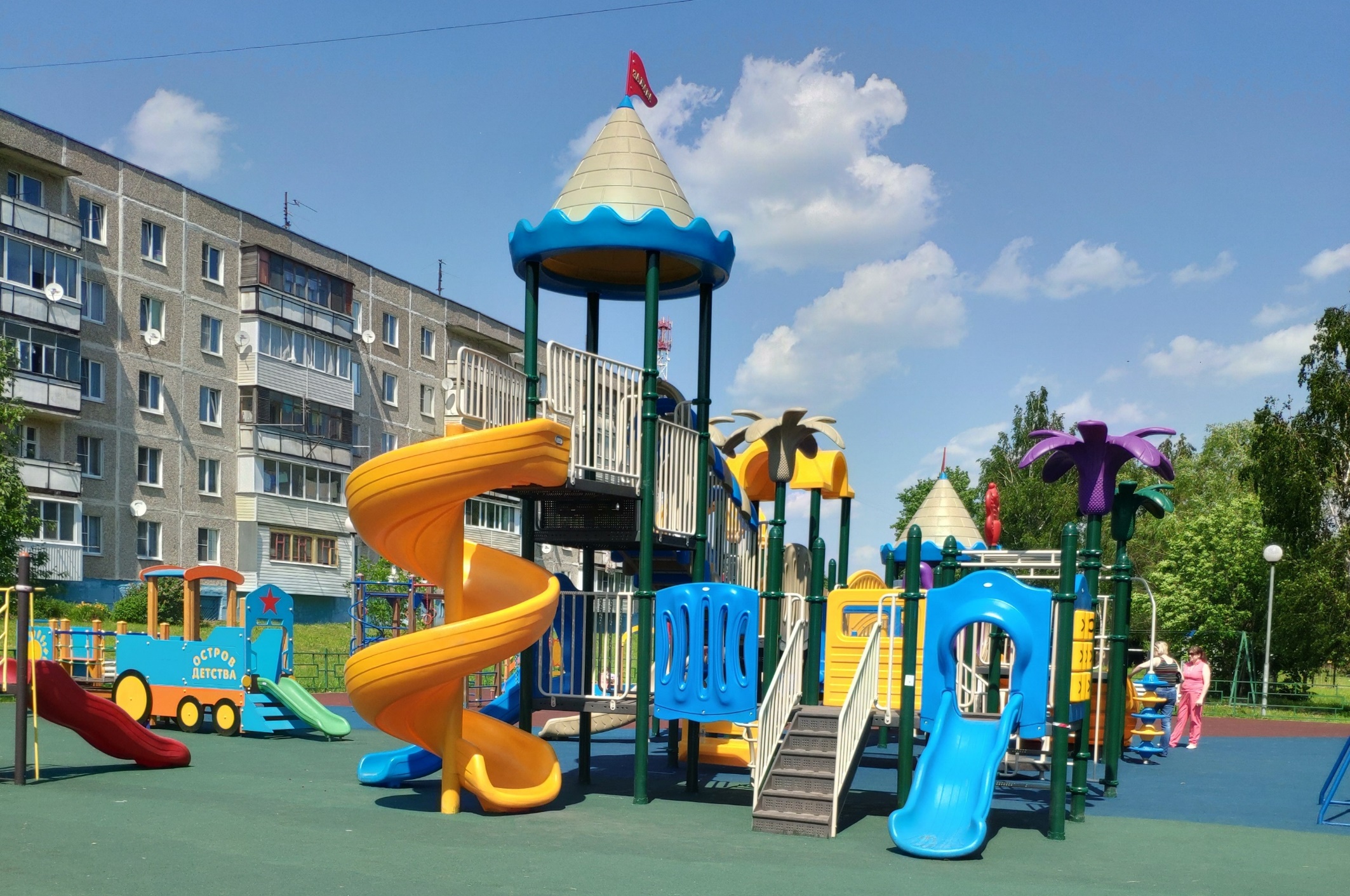 п. Щапово, д.37
п. Щапово, д.45
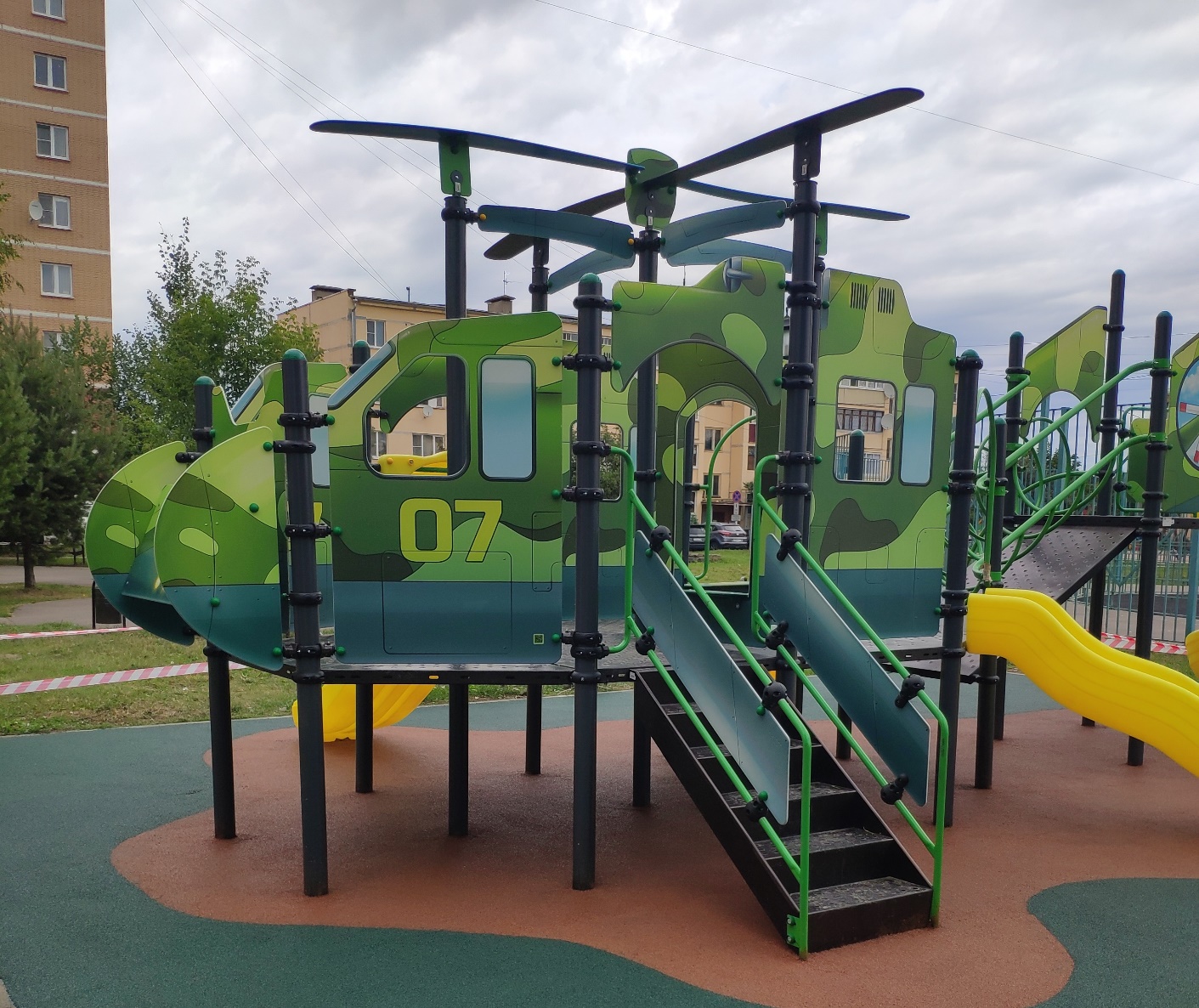 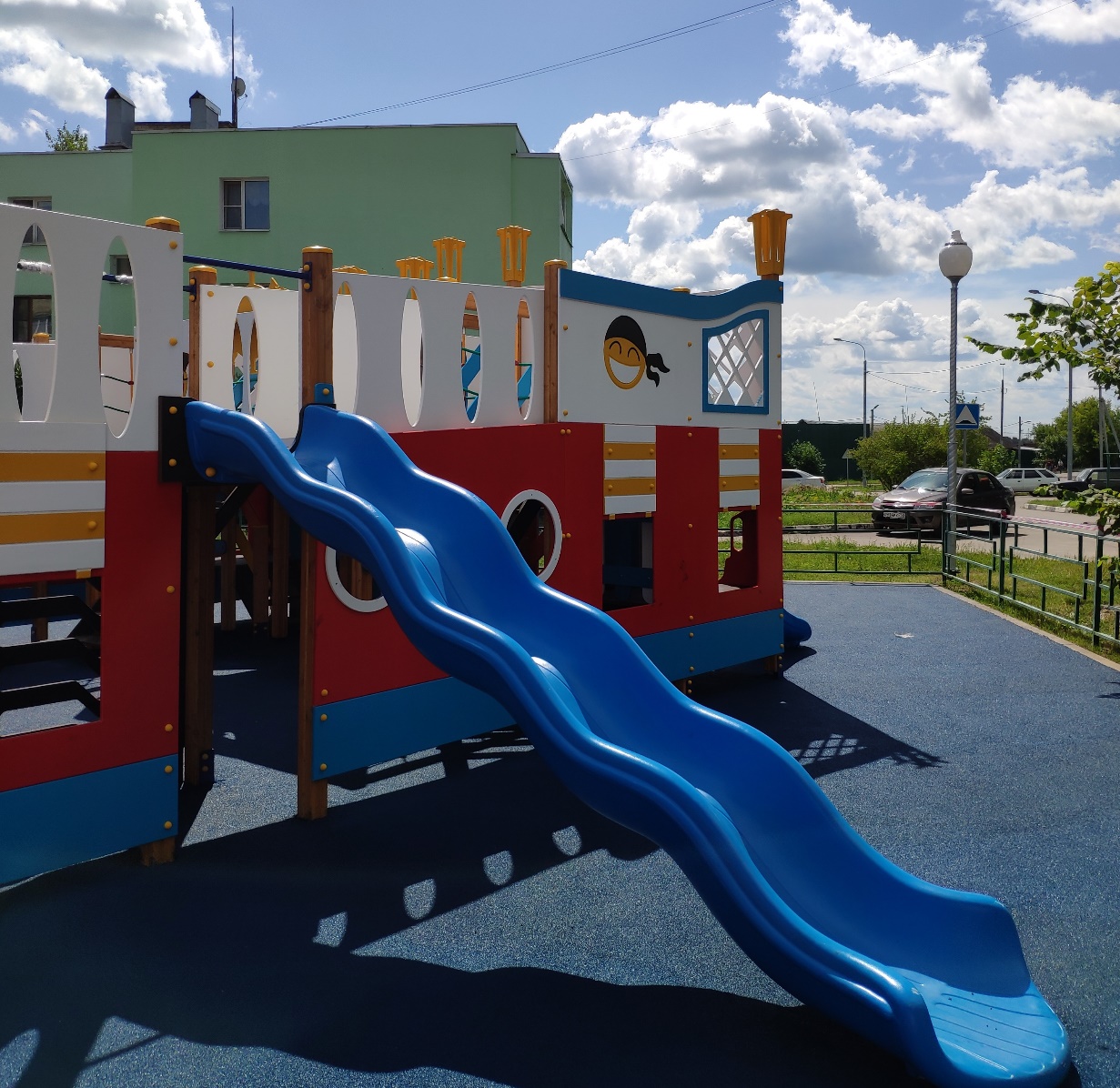 п. Щапово, д.46
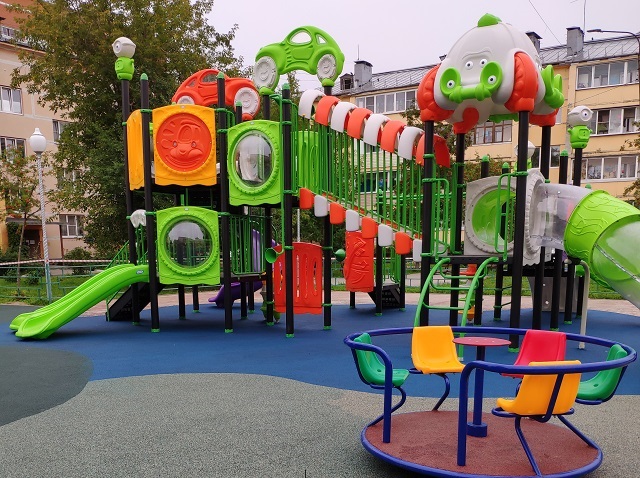 Устройство спортивных площадок
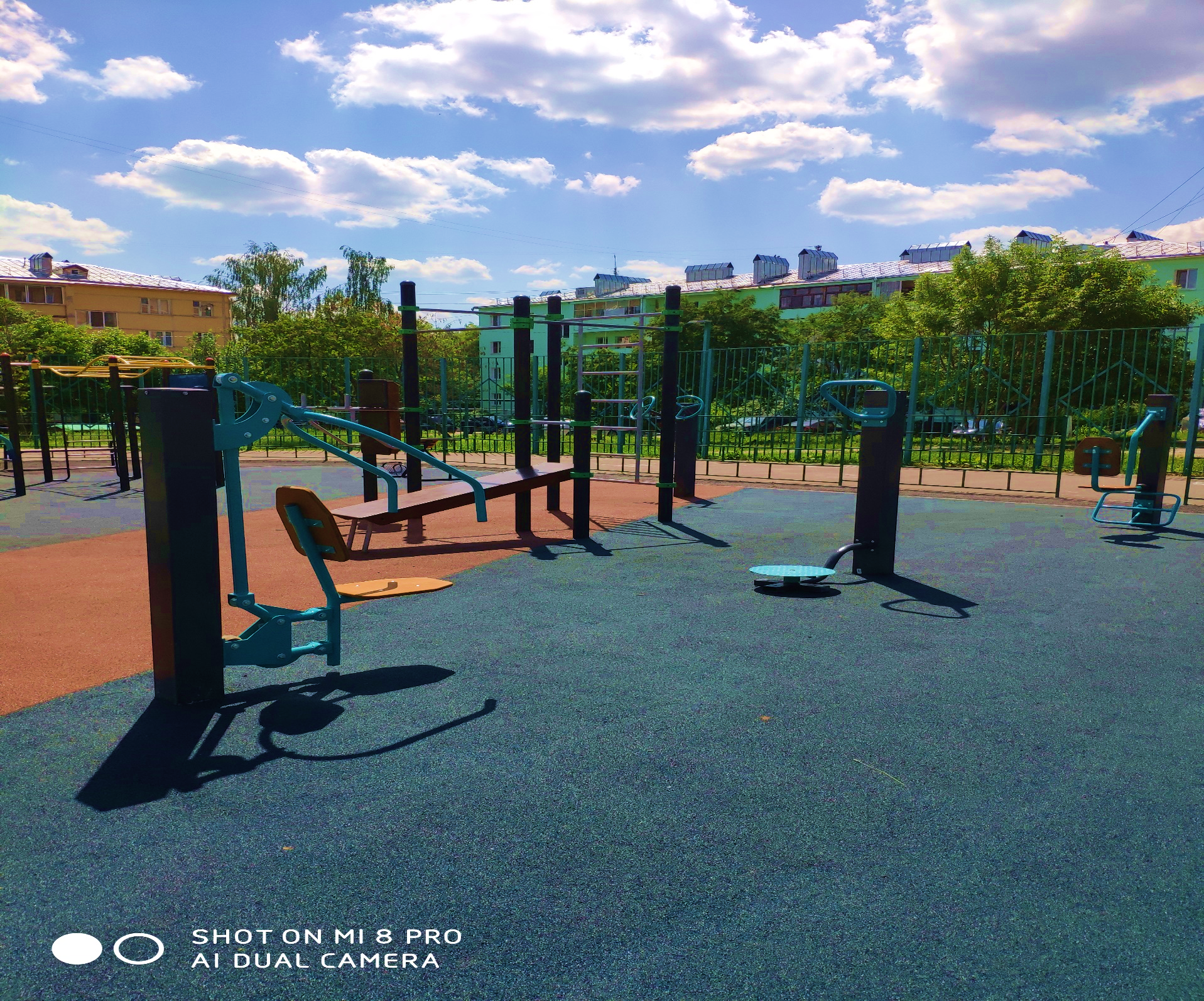 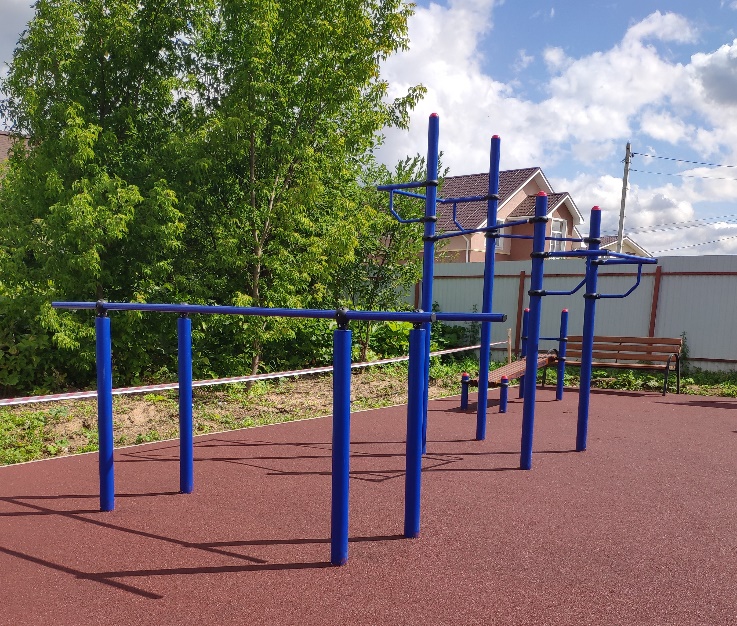 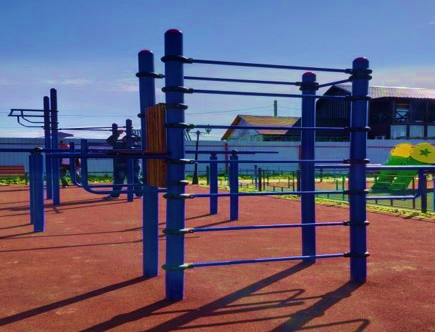 В 2020 году запланировано:
Произведен капитальный ремонт на 21 объекте 
общей площадью более 48 тыс кв. м
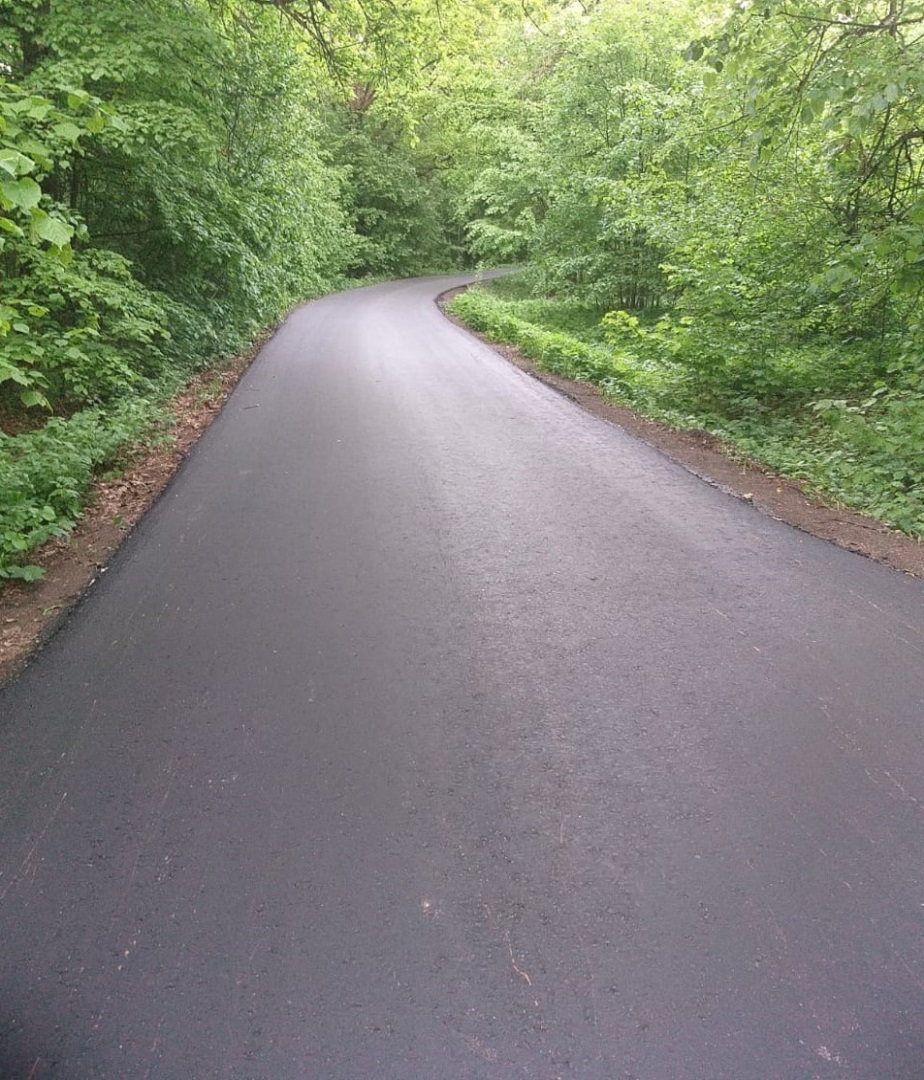 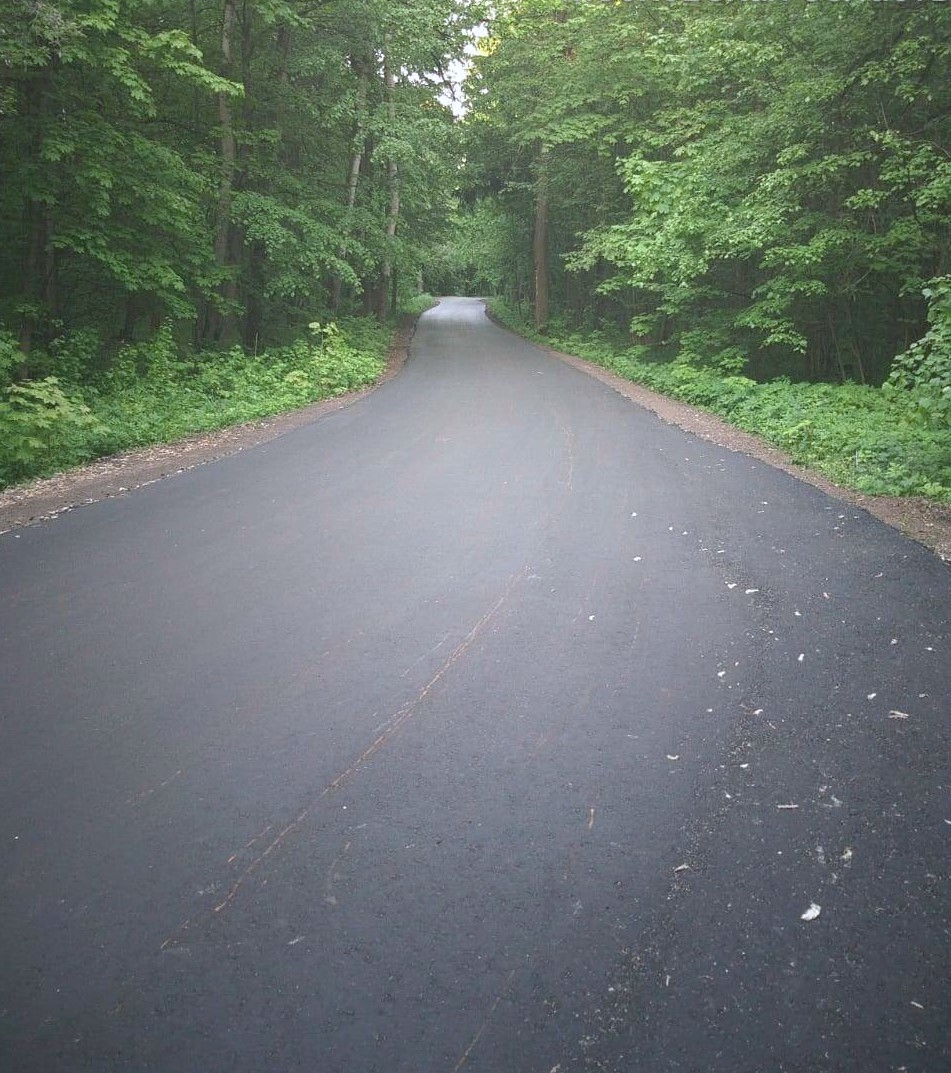 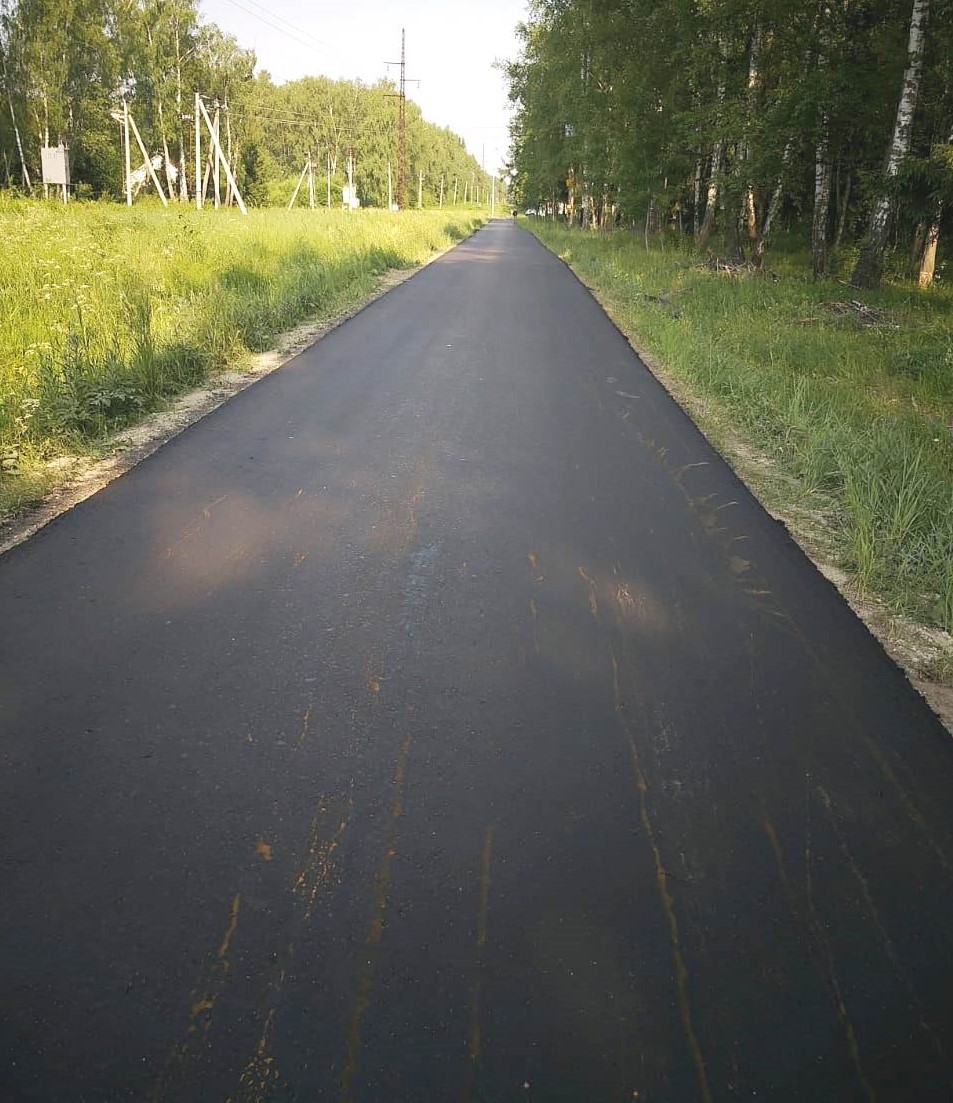 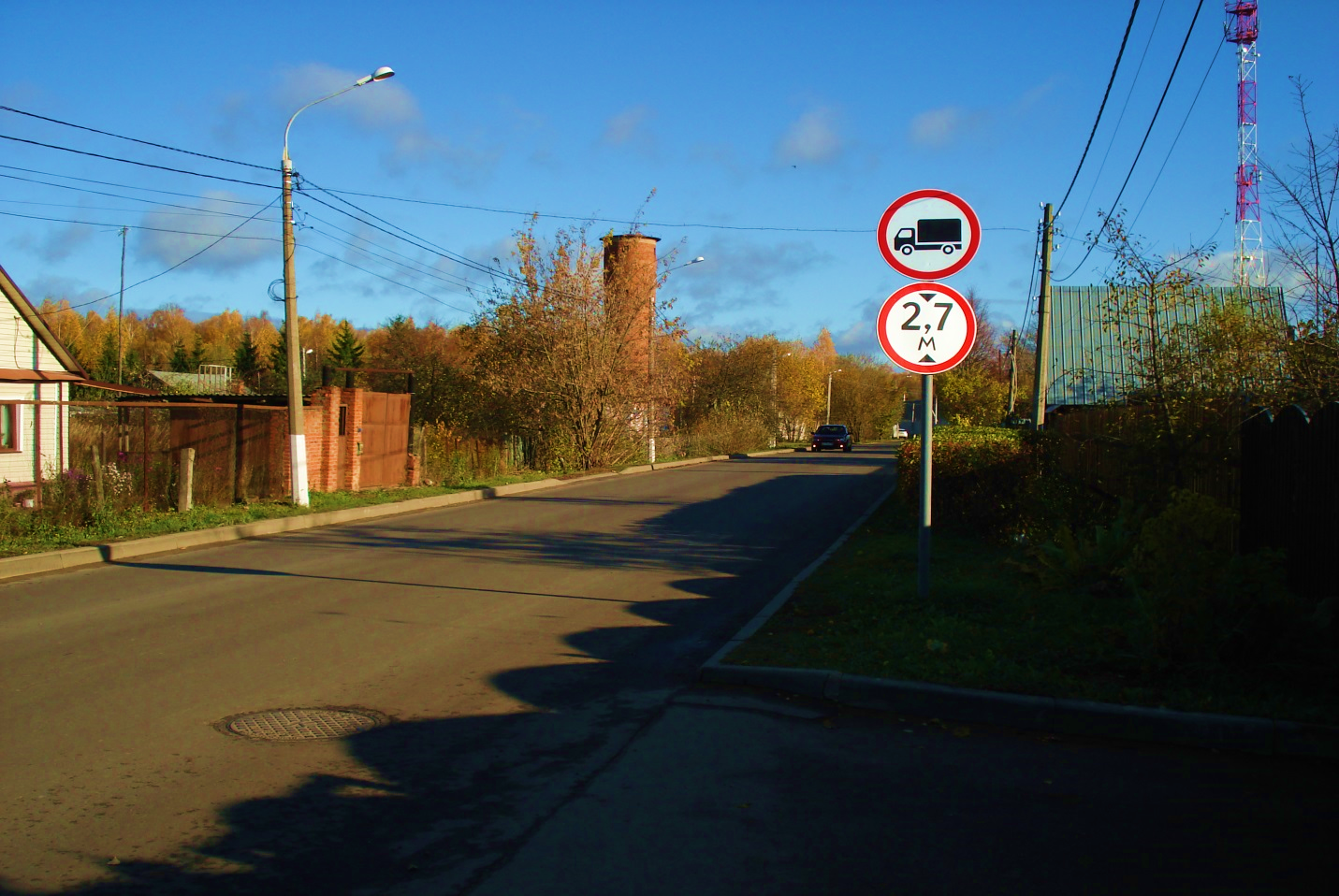 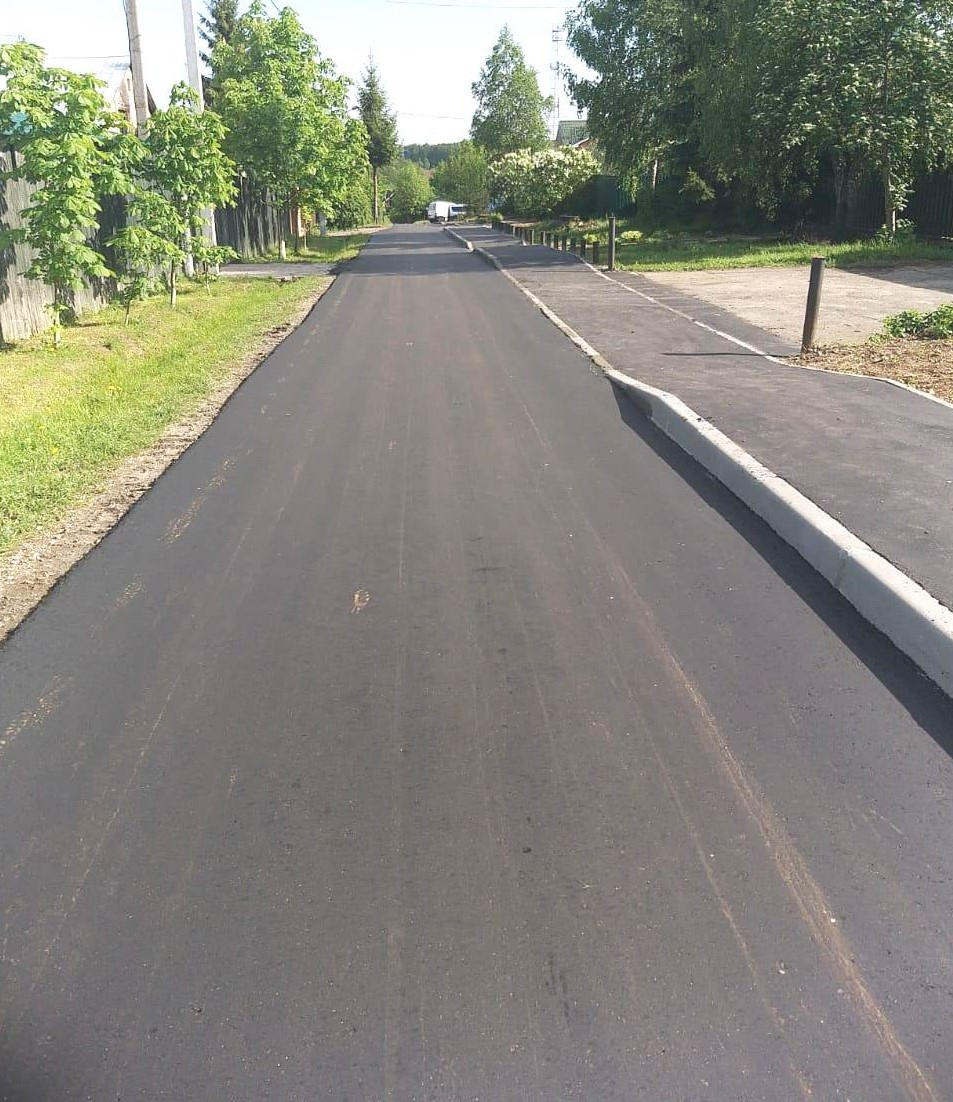 Устройство дорожно-тропиночной сети
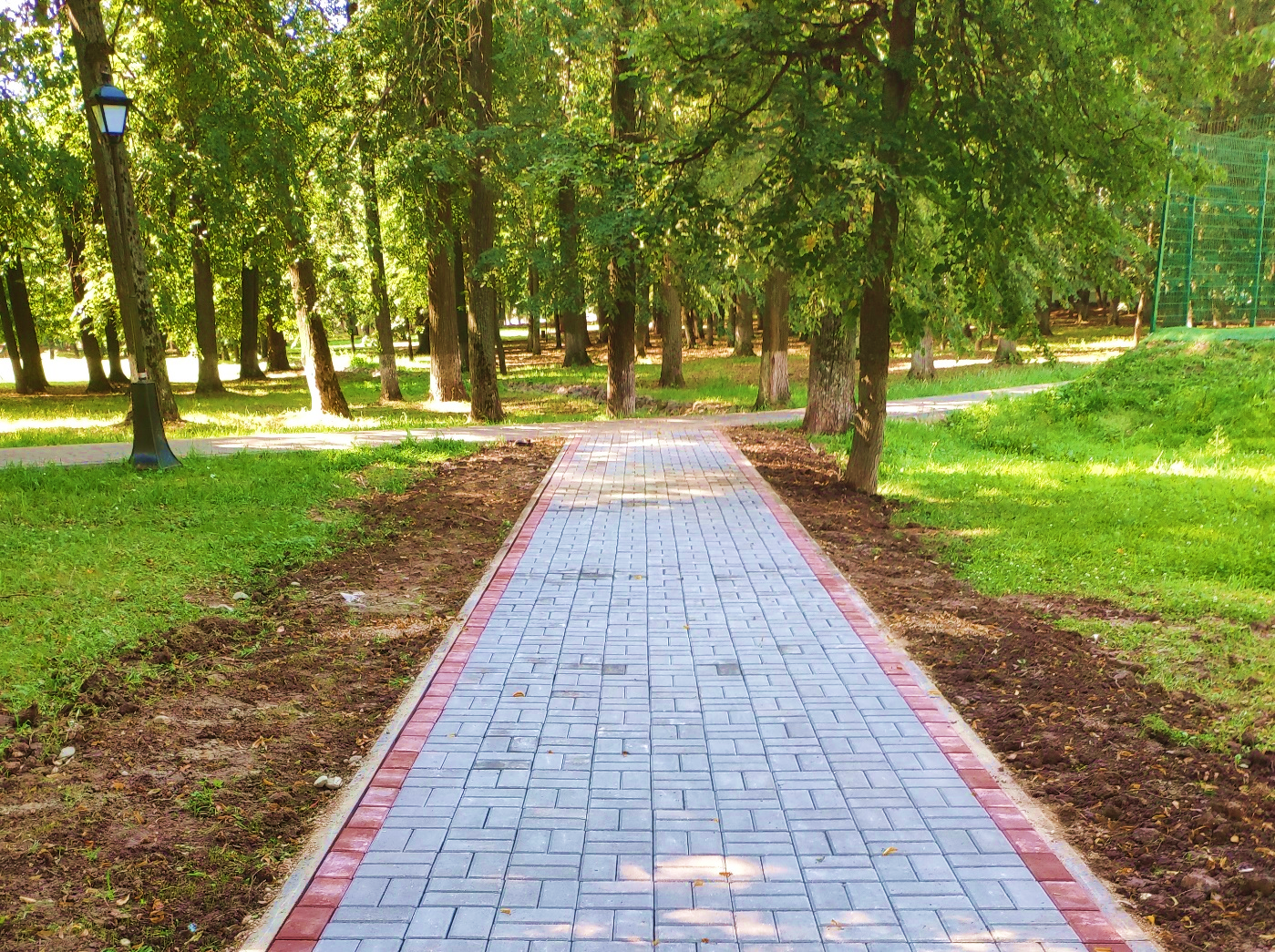 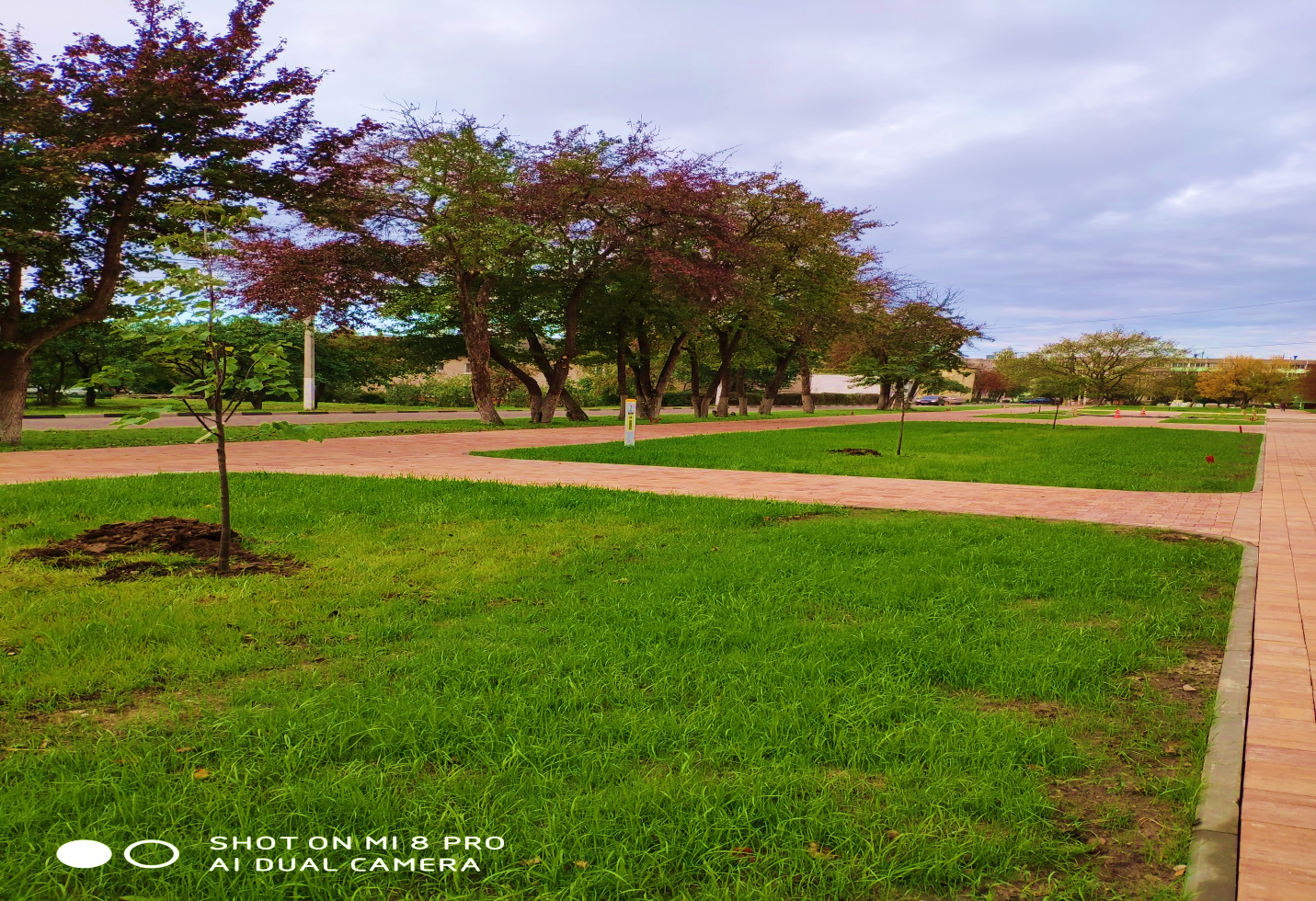 10, 9 млн.руб составил Ремонт отдельных конструктивных элементов  13  многоквартирных домов
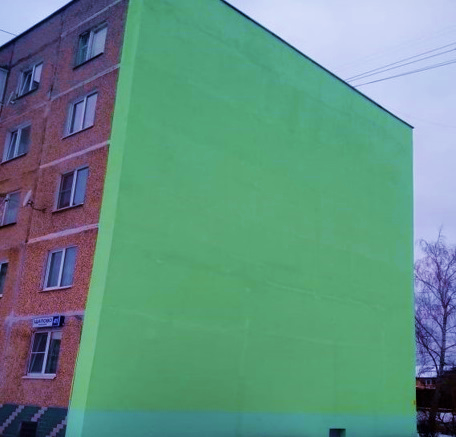 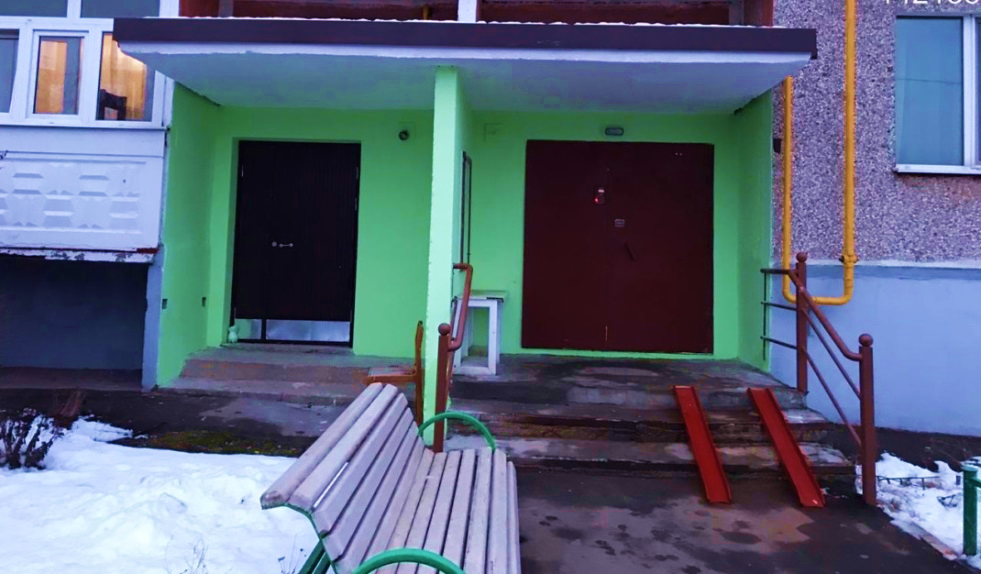 В 2020 году запланировано:
Мемориал – памятник
 воинам Великой Отечественной войны  1941-1945 гг. 
в поселке Курилово
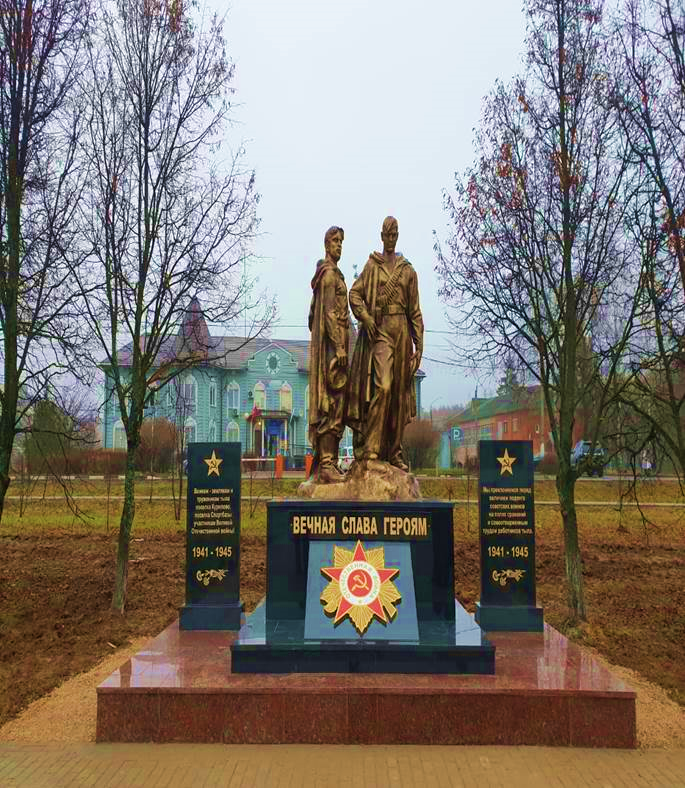 Социальная политика
На территории поселения в настоящее время проживают:

- 118   многодетных семей
- 14   детей, находящихся под опекой, попечительством и патронатом;
- 580   человек инвалидов 1, 2, 3 группы и 77  детей-инвалидов;
- 2   участника Великой Отечественной войны;
- 40   участников трудового фронта;
- 3   бывших несовершеннолетних узников фашистских концлагерей;
- 2   ветерана, награжденный знаком «Жителю блокадного
       Ленинграда»;
- 627   ветеранов труда;
- 50   ветеранов военной службы;
- 51   ветеран боевых действий.
Социальная поддержка ветеранов и граждан старшего поколения
Награждение памятными знаками
Поздравление ветеранов 
в памятные даты
Поздравление юбиляров
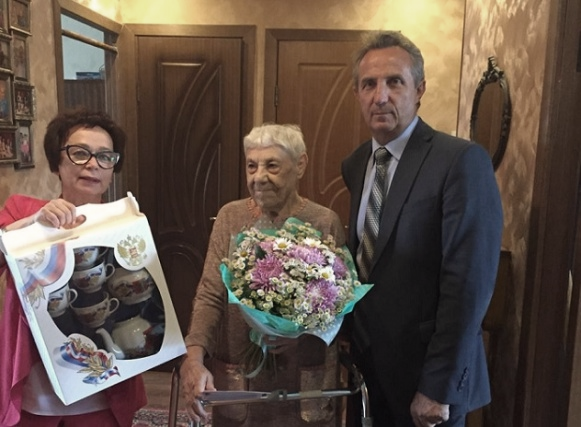 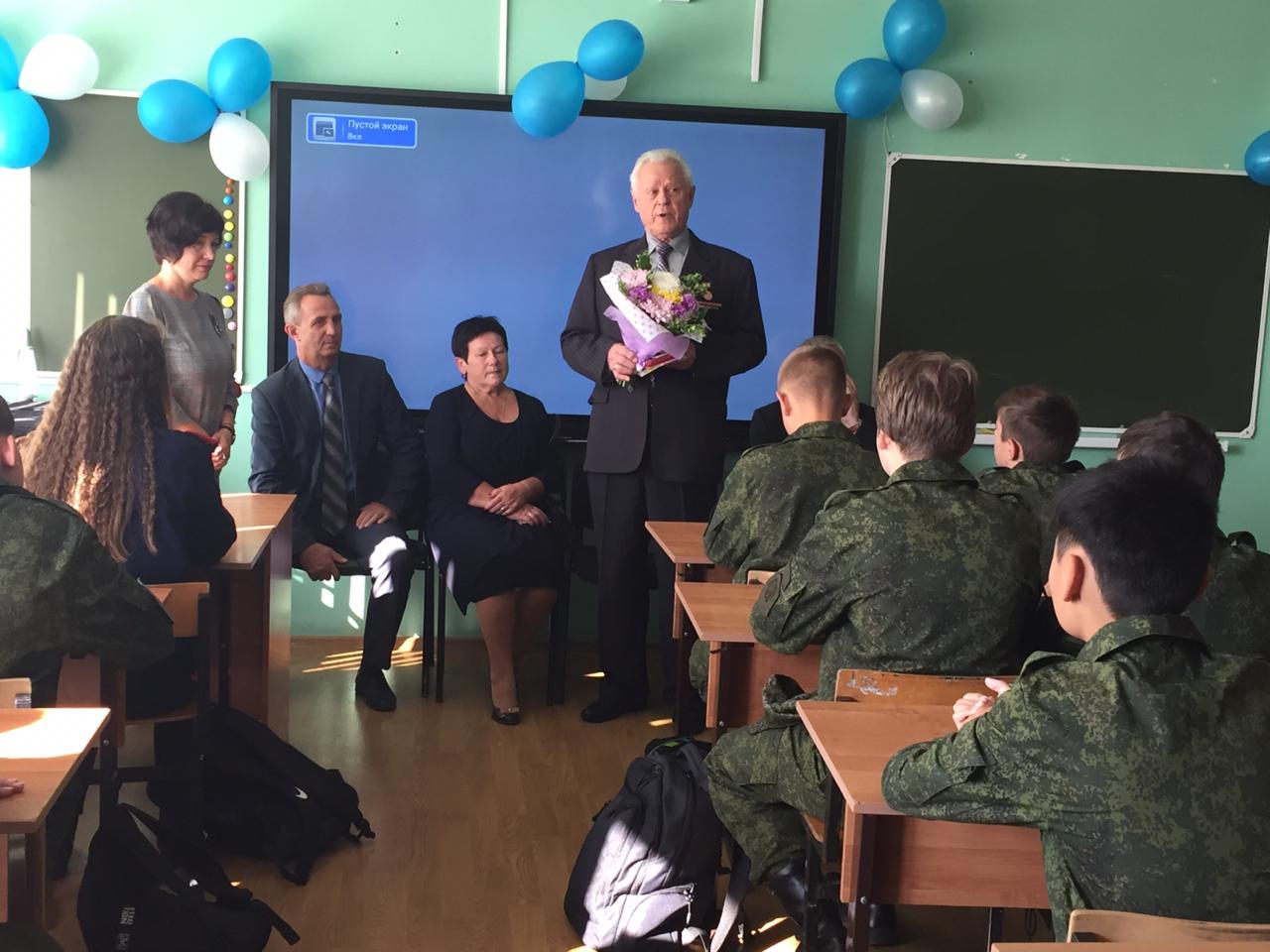 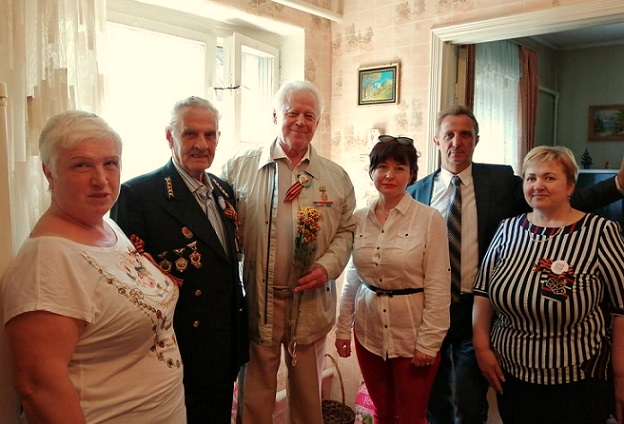 Строительство и муниципальное имущество
Строительство 
пожарного депо 
в п.Щапово
Строительство амбулатории в п.Курилово
Реконструкция очистных сооружений 
п.Курилово
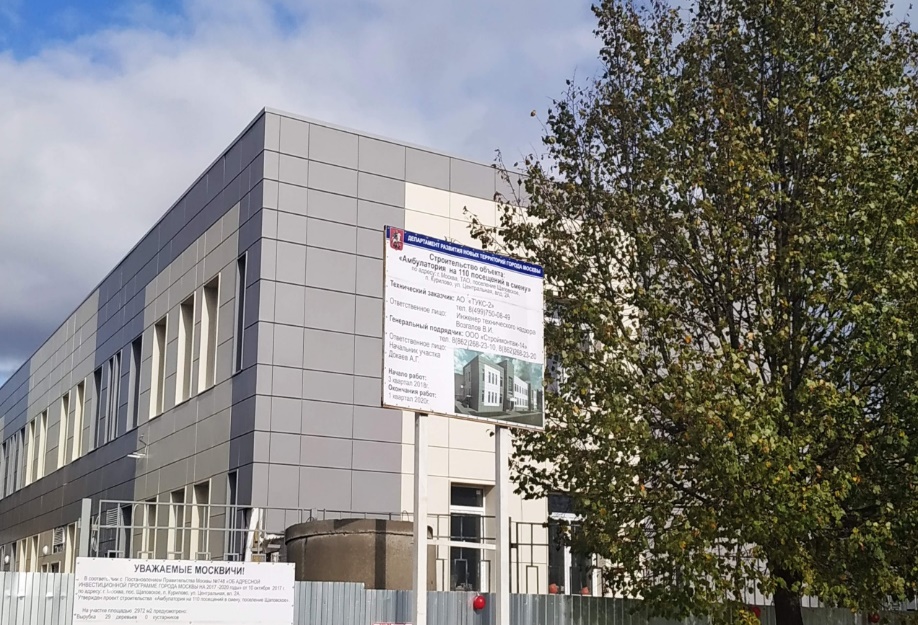 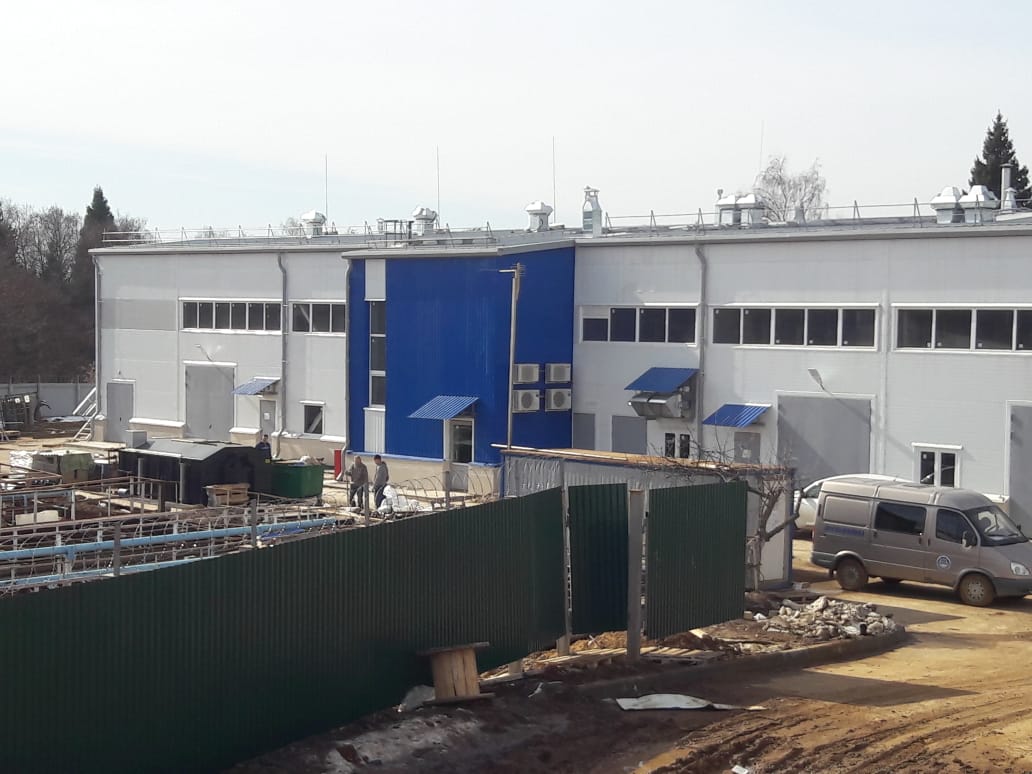 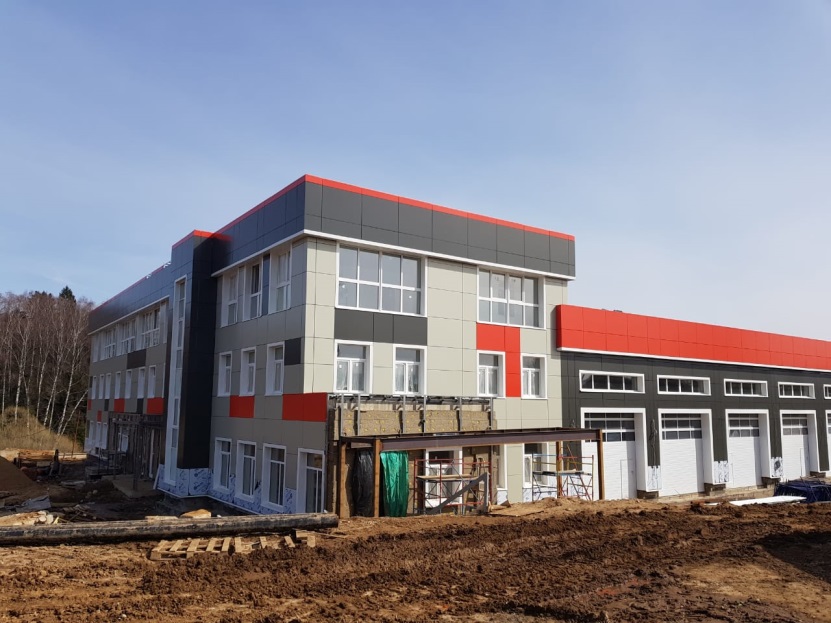 Знаки безопасности на водоемах
Площадки и гидранты
д. Сатино-Русское
д/о «Пахра»
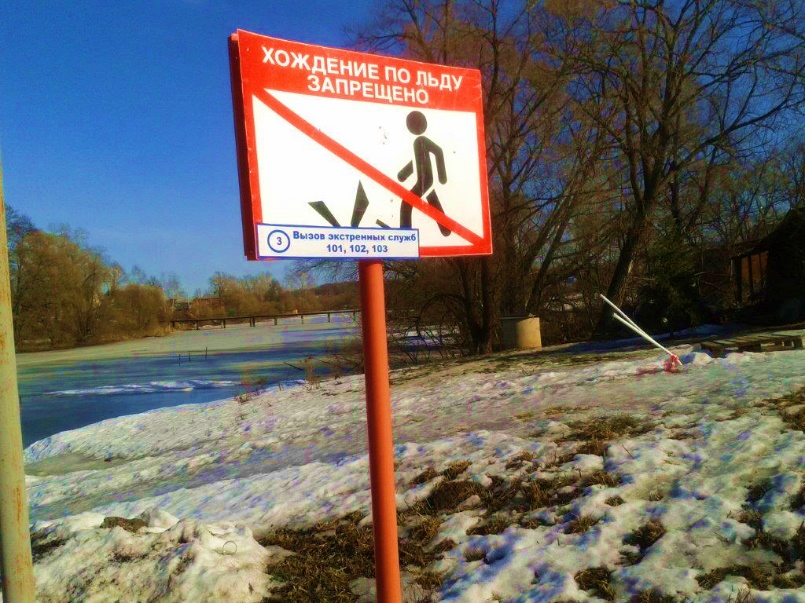 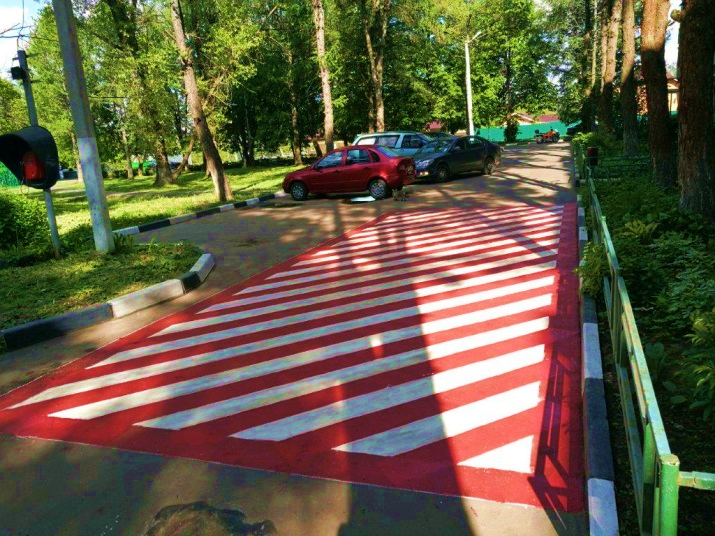 п.Щапово
д. Песье
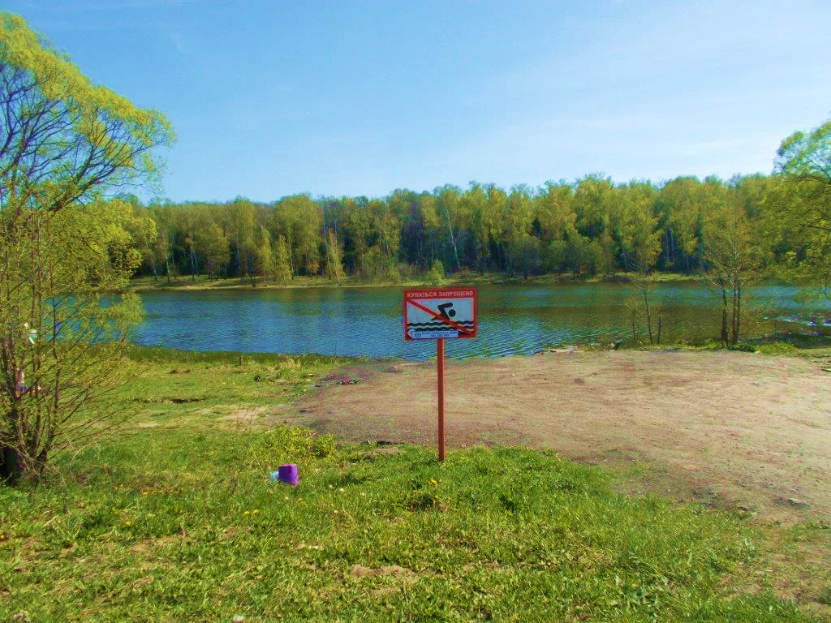 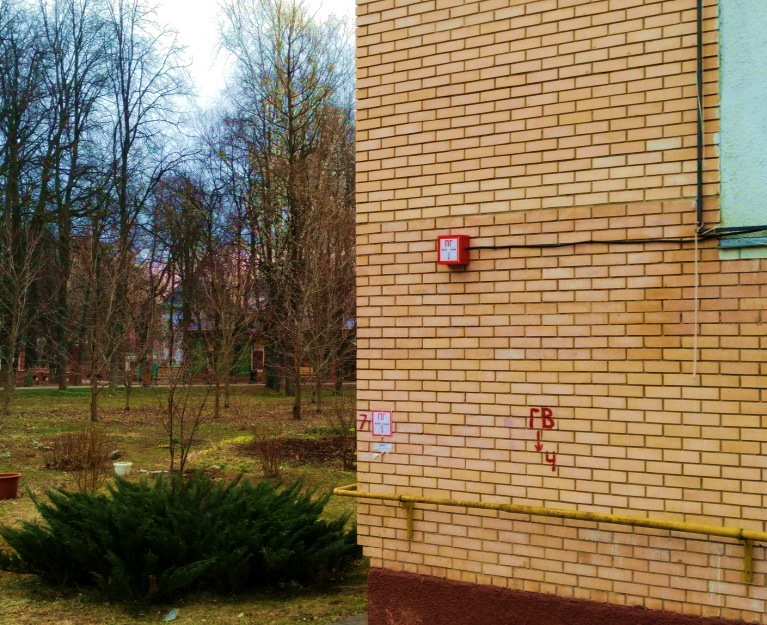 В 2019 году установлено дополнительно 8 камер видеонаблюдения
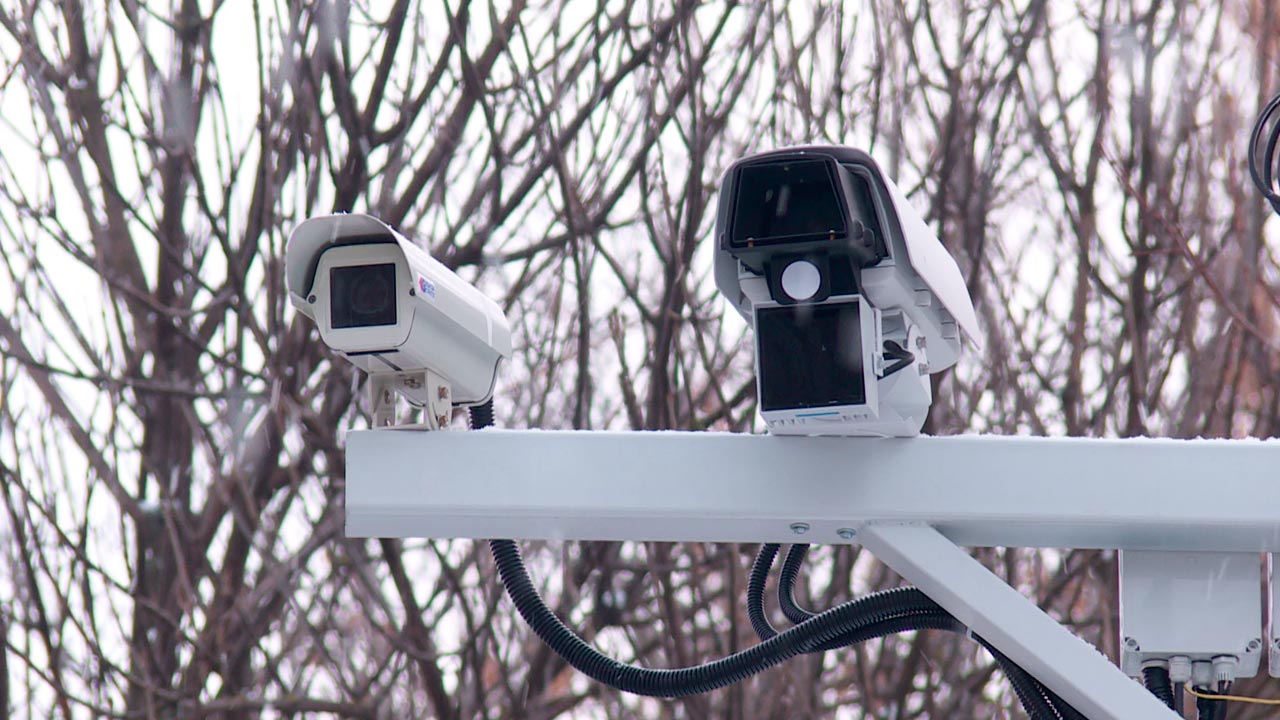 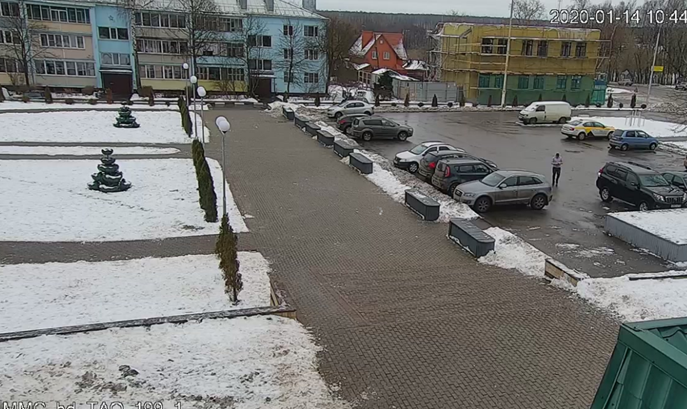 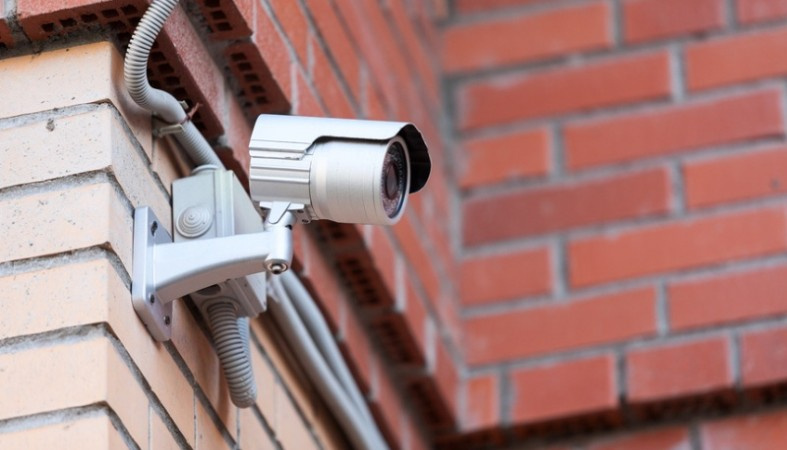 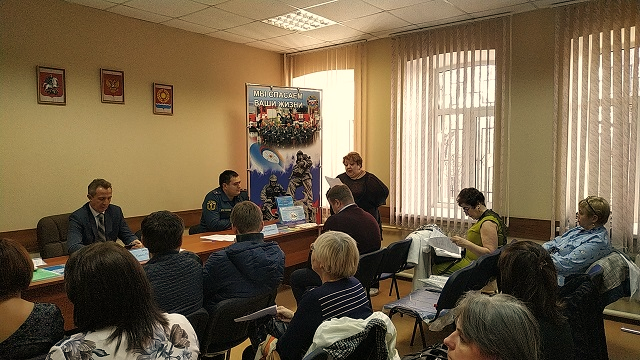 В 2019 году было проведено:


 4 -  заседания комиссии по охране общественного порядка


 8 -  заседаний комиссии по чрезвычайным ситуациям
4 -  заседания антитеррористической комиссии
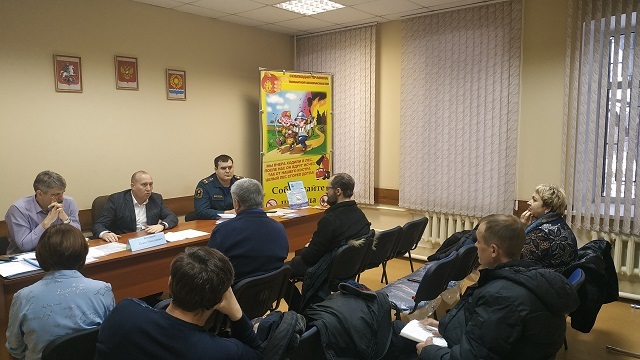 Спорт
В «Спортивном клубе «Заря» занимаются дети,   подростки, взрослые  и люди пожилого возраста .
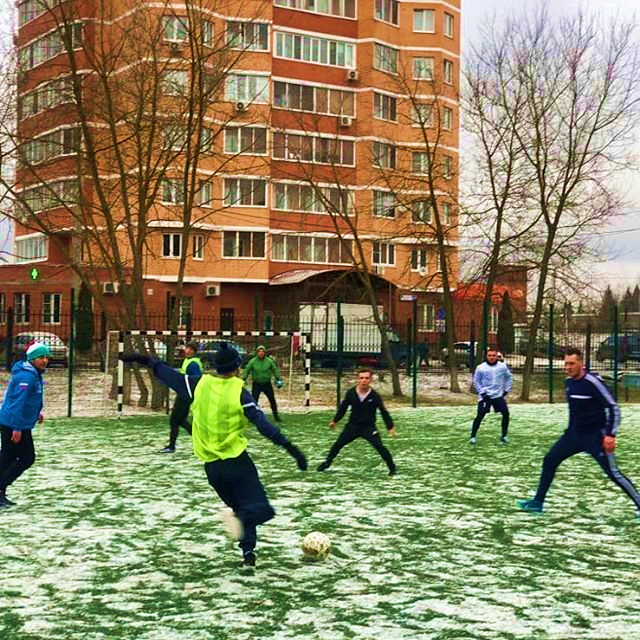 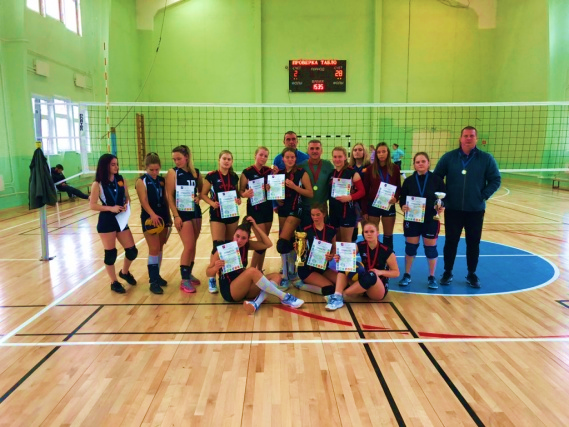 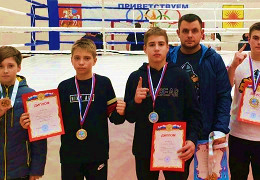 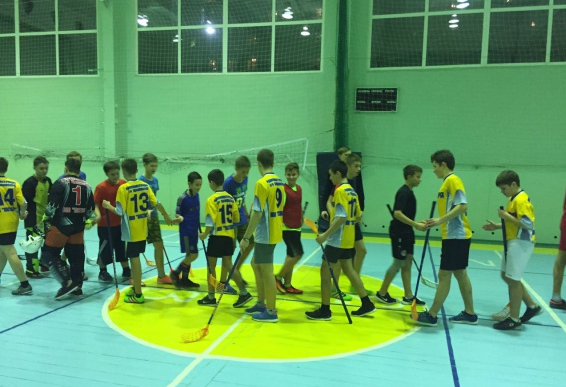 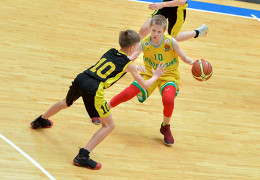 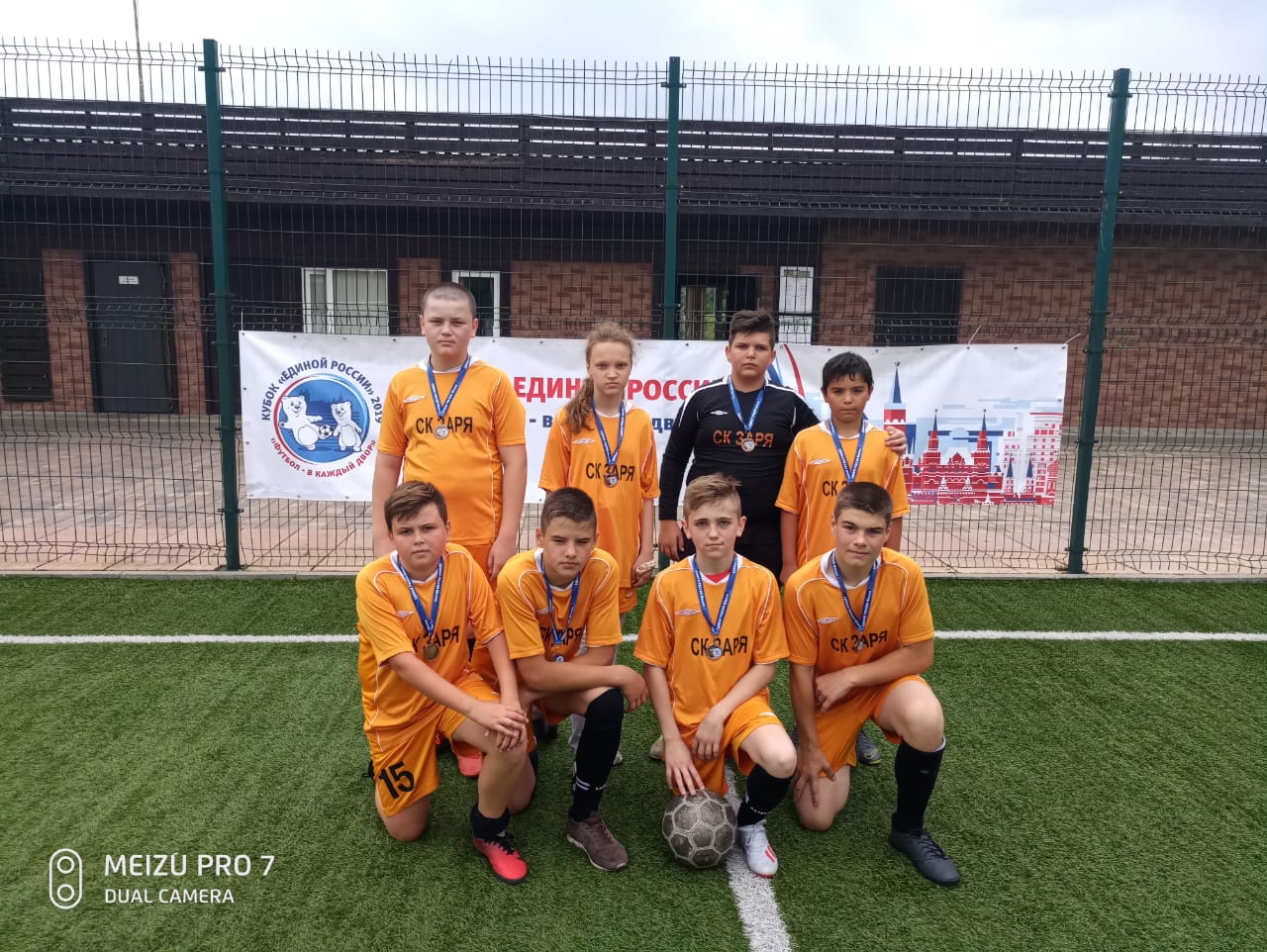 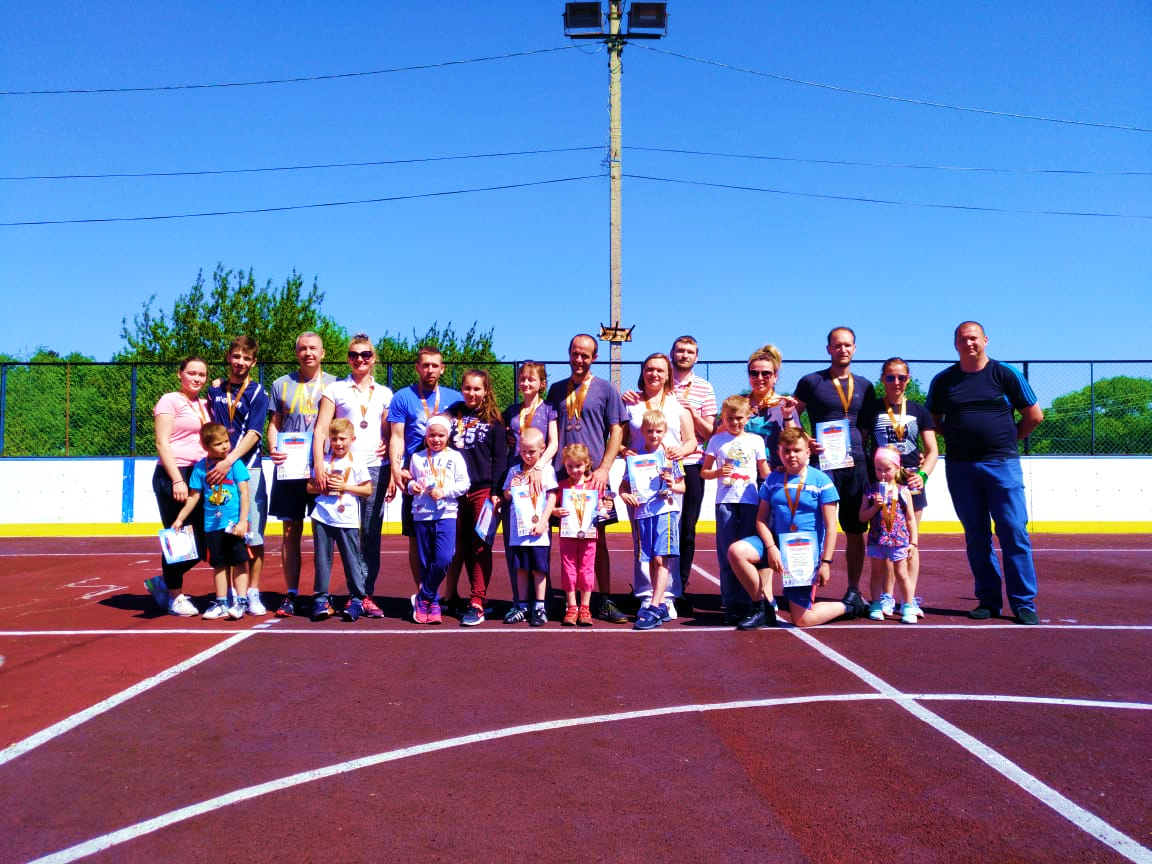 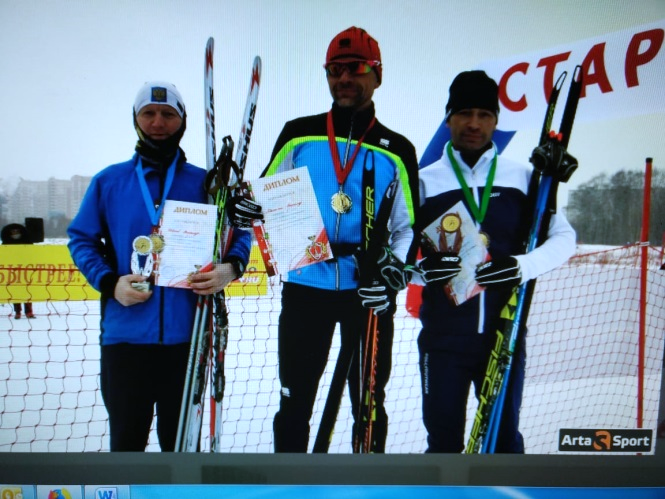 В 2020 году запланировано:
Строительство Ледового комплекса в п. Курилово
Строительство спортивного парка с горнолыжным склоном в с. Ознобишино
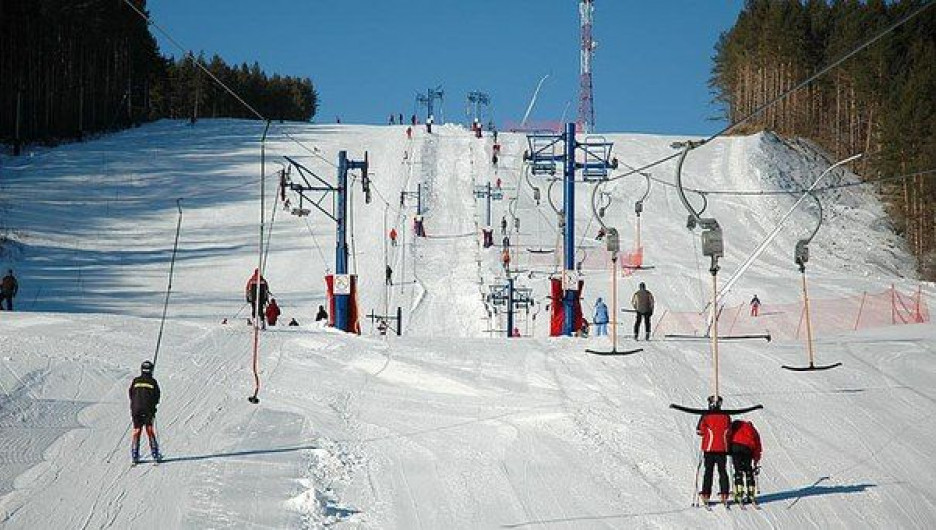 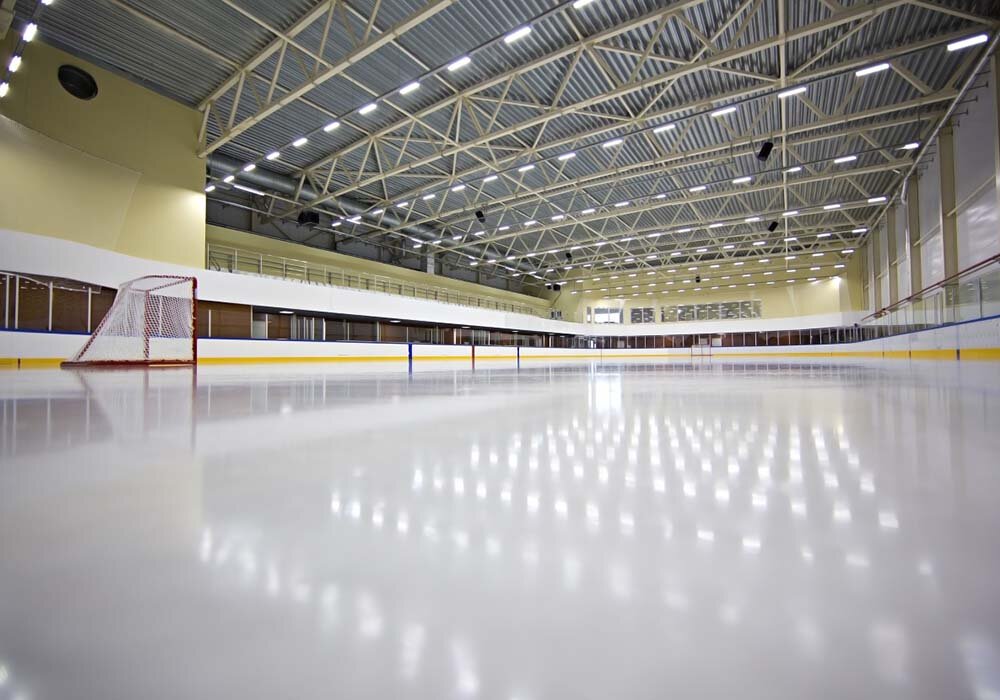 Культура
В 2019 году было проведено 213 культурно-досуговых мероприятий

   Культурная деятельность на территории поселения осуществляется посредством:


МКУК «Дом культуры «Солнечный» в п.Щапово

Структурное подразделение МКУК «Дом культуры «Солнечный» в п.Курилово

Сектор классической музыки. Органный зал им.Янченко

Сектор библиотечного обслуживания в п.Щапово

Сектор библиотечного обслуживания в п.Курилово

- «Муниципальный музей истории усадьбы Щапово»
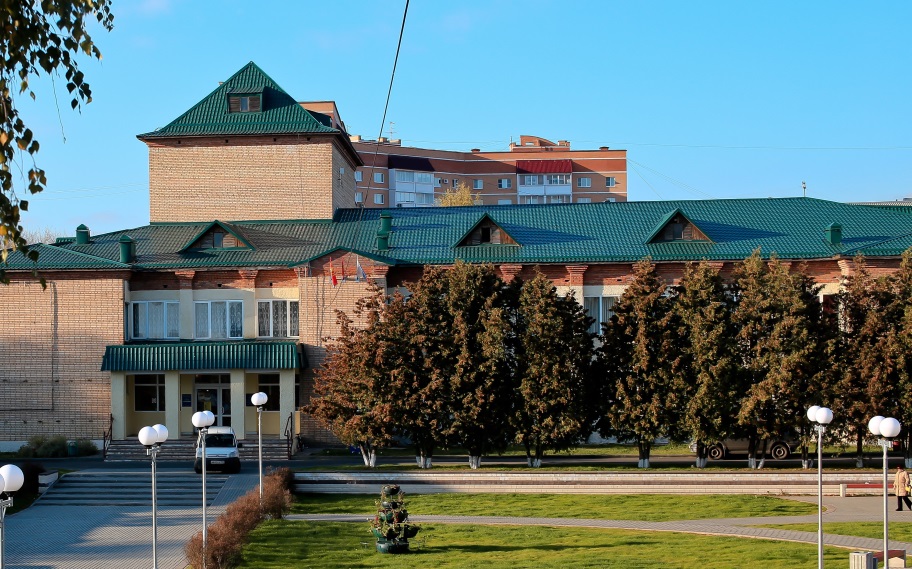 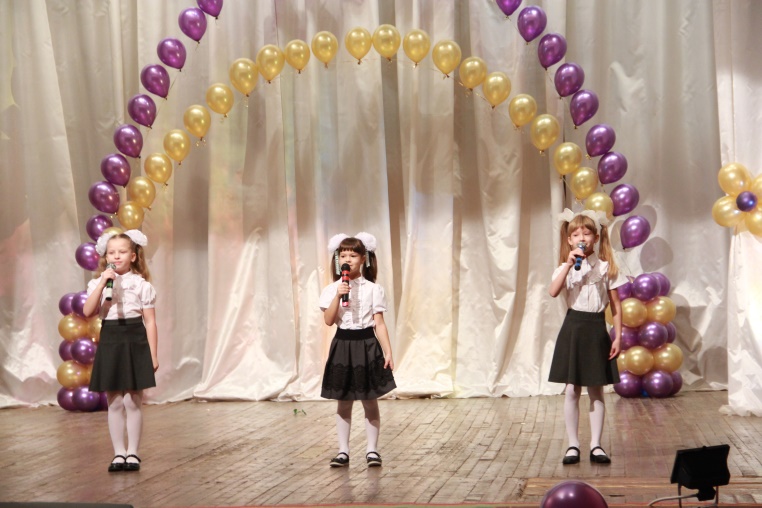 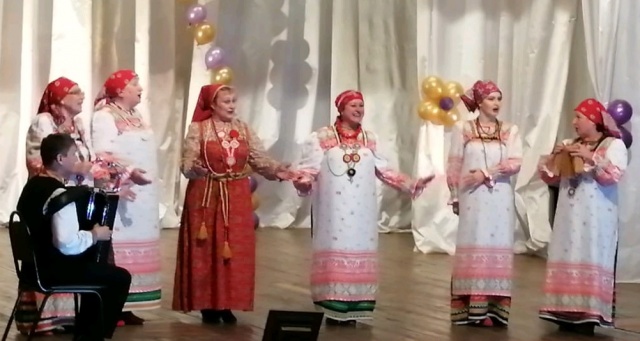 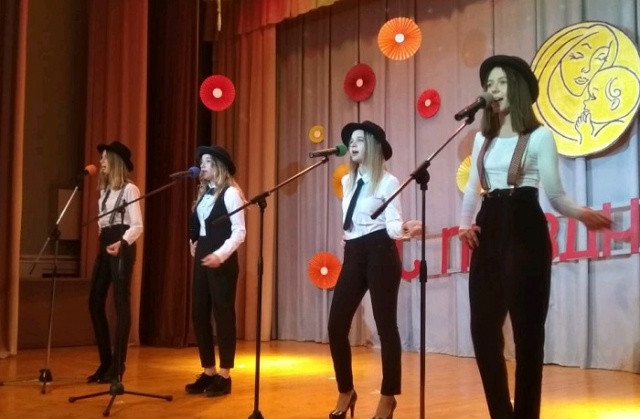 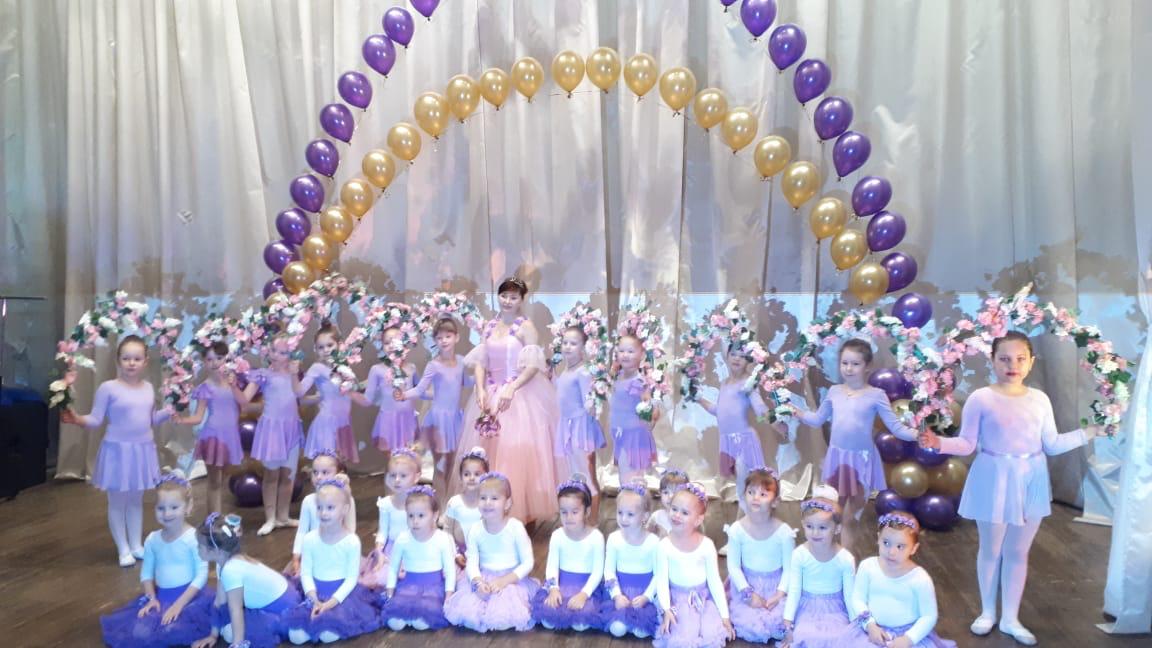 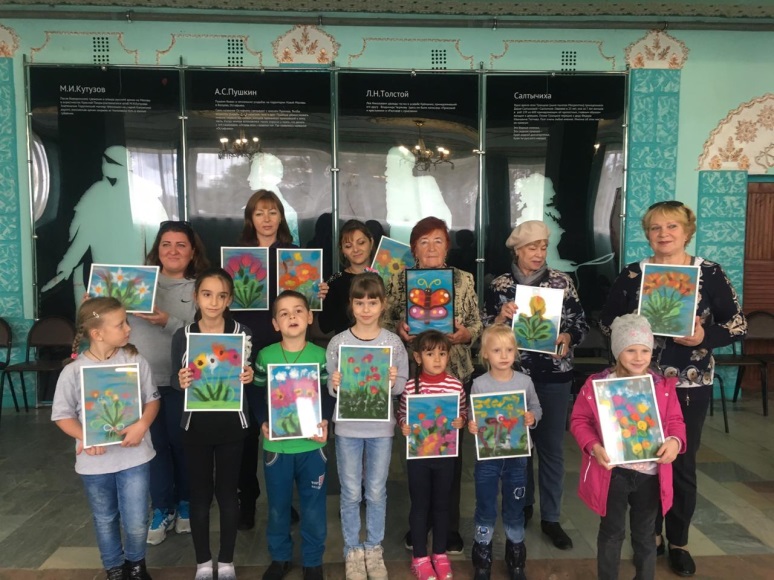 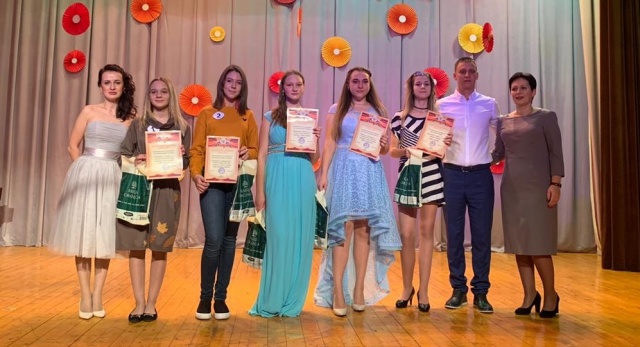 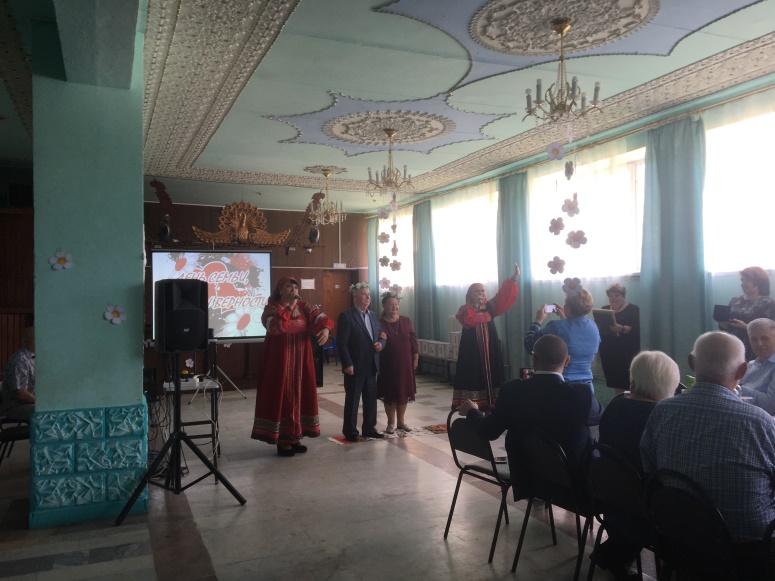 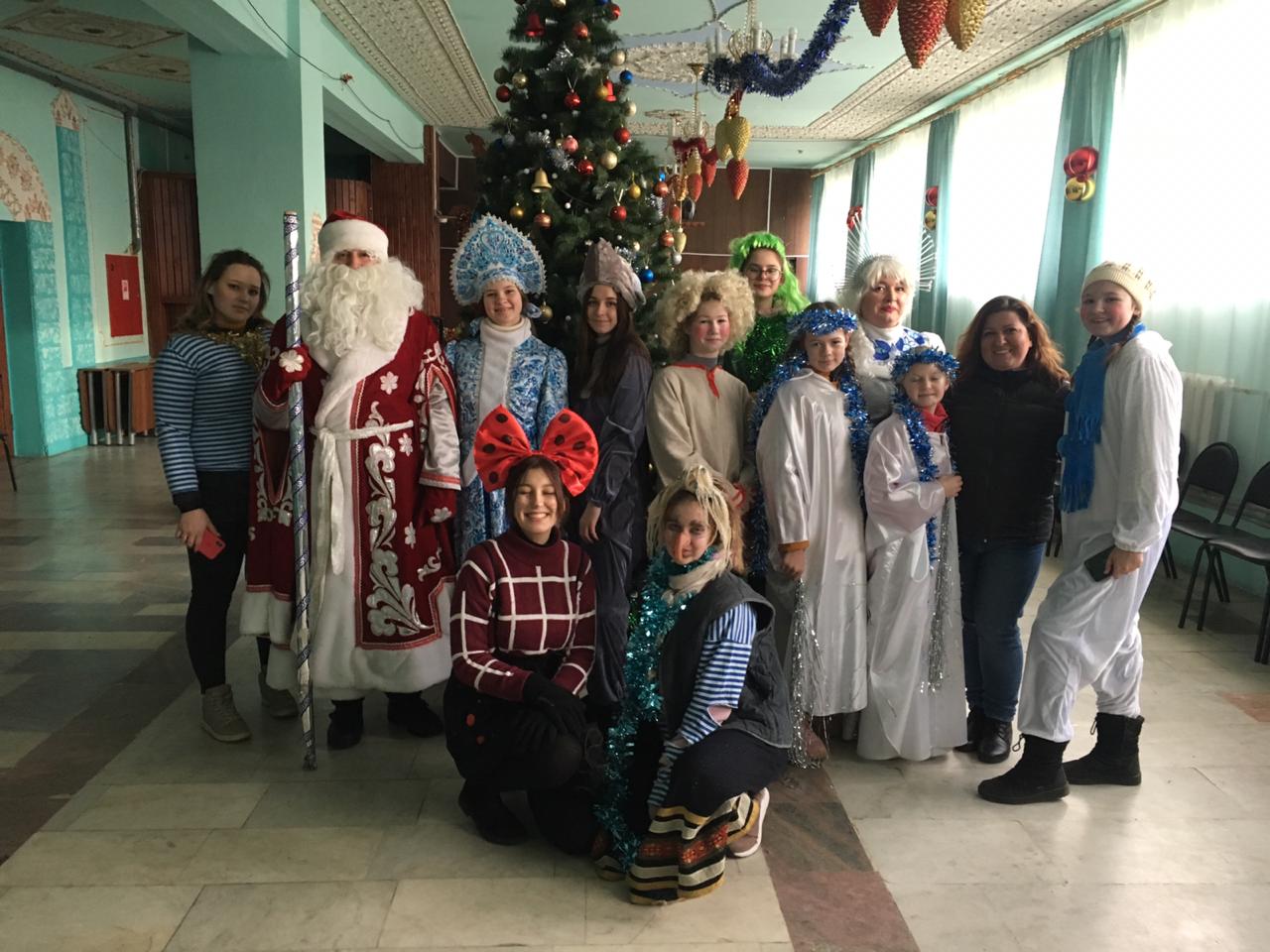 Значимые события в жизни музея в 2019 году
Участие в съемках передачи «Православная энциклопедия»
Проведение научно-практической конференции «Щаповские чтения»
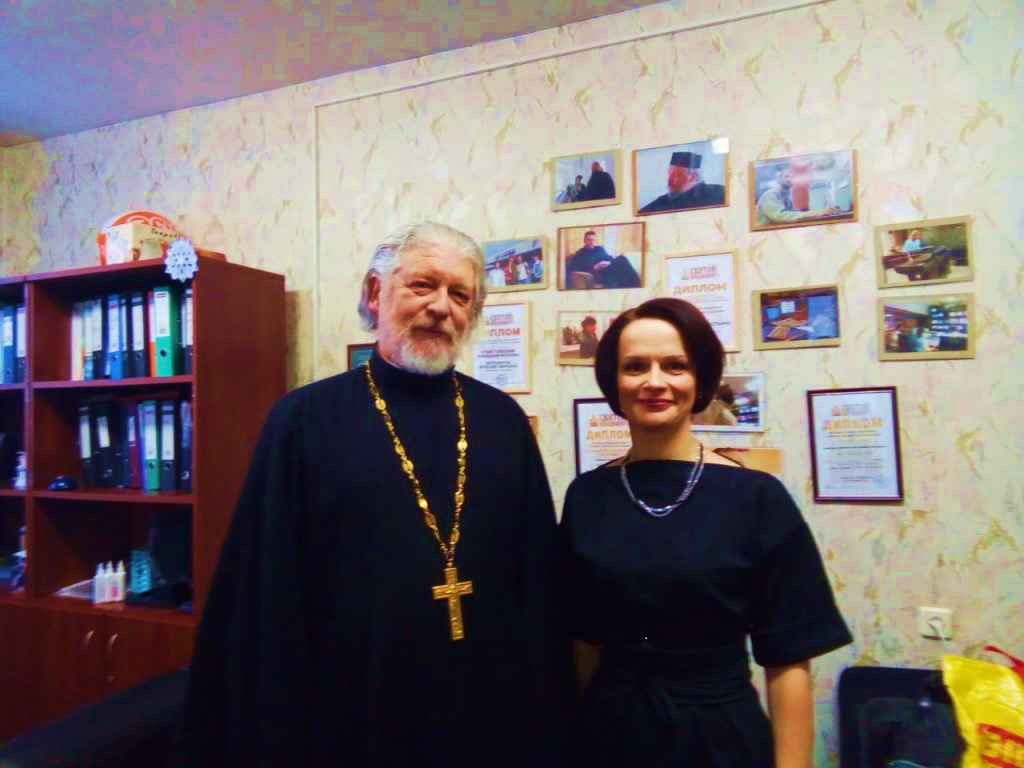 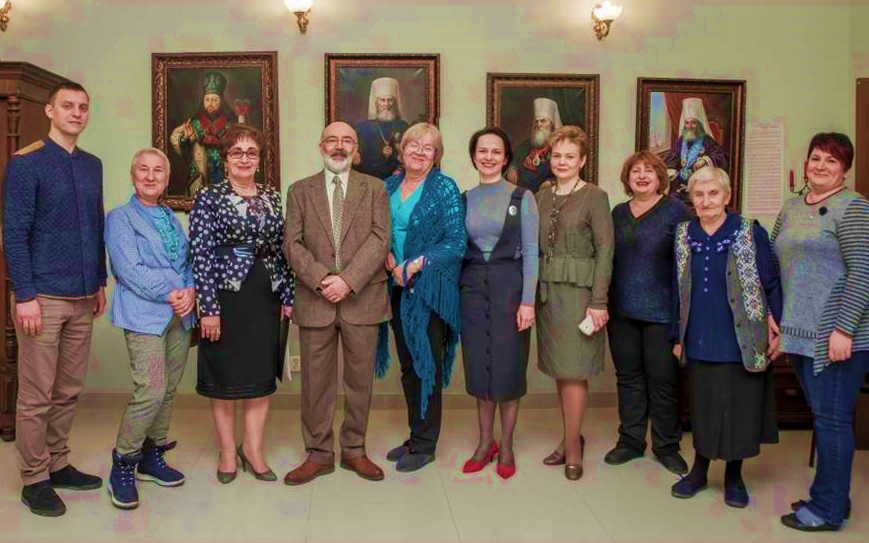 Основные экспозиции и выставки
«Душистый силуэт флакона»
Выставка художника 
Бориса Талесника
«Путешествуем вместе с солнцем»
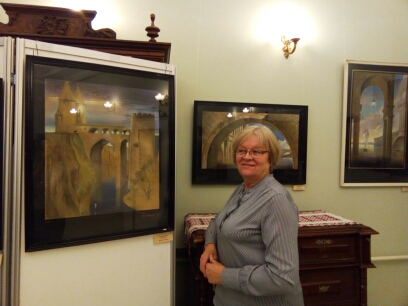 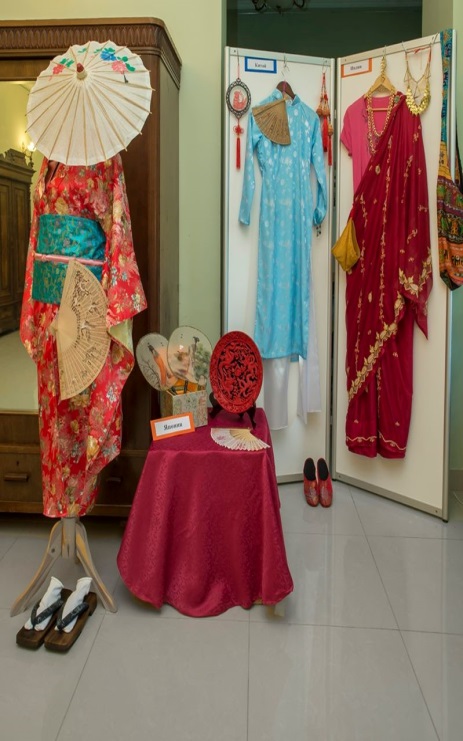 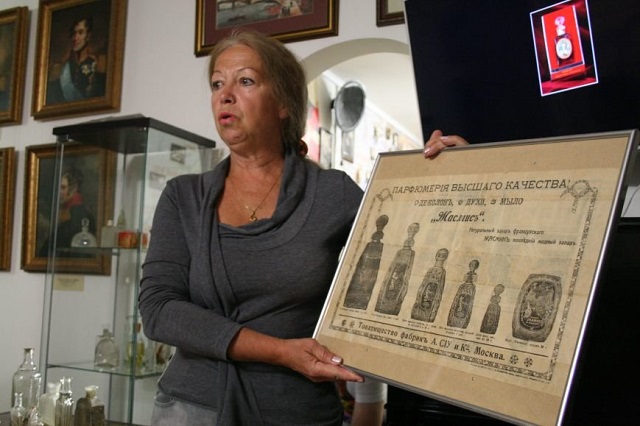 В течение года проведены 15 концертов органной музыки
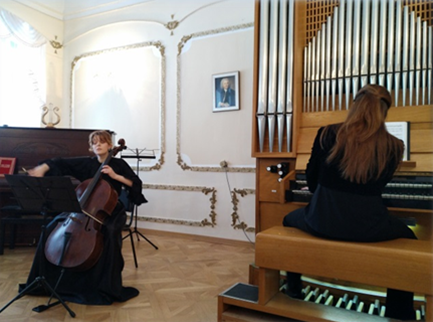 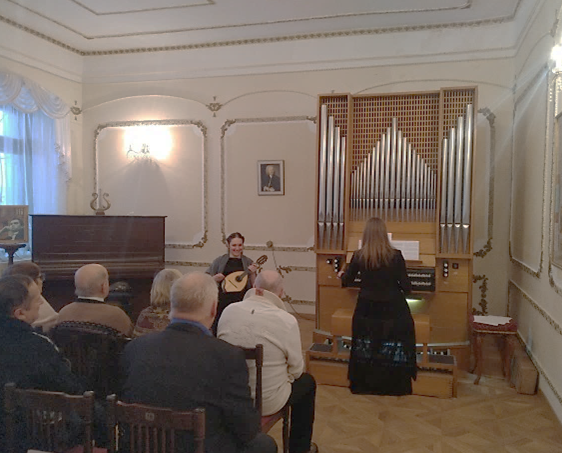 В течение года прошли 7 встреч главы администрации поселения с населением
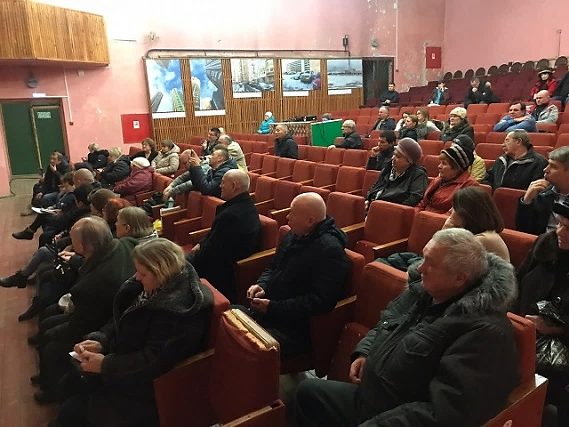 Встречи главы администрации поселения с общественными советниками
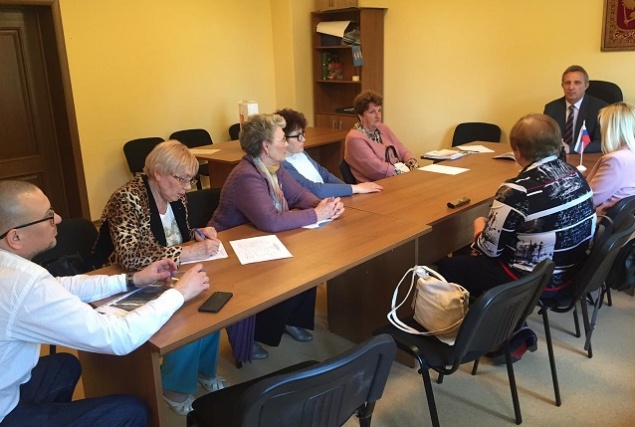 Информирование населения осуществляется через
www.schapovo.ru
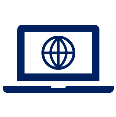 Сайт администрации поселения
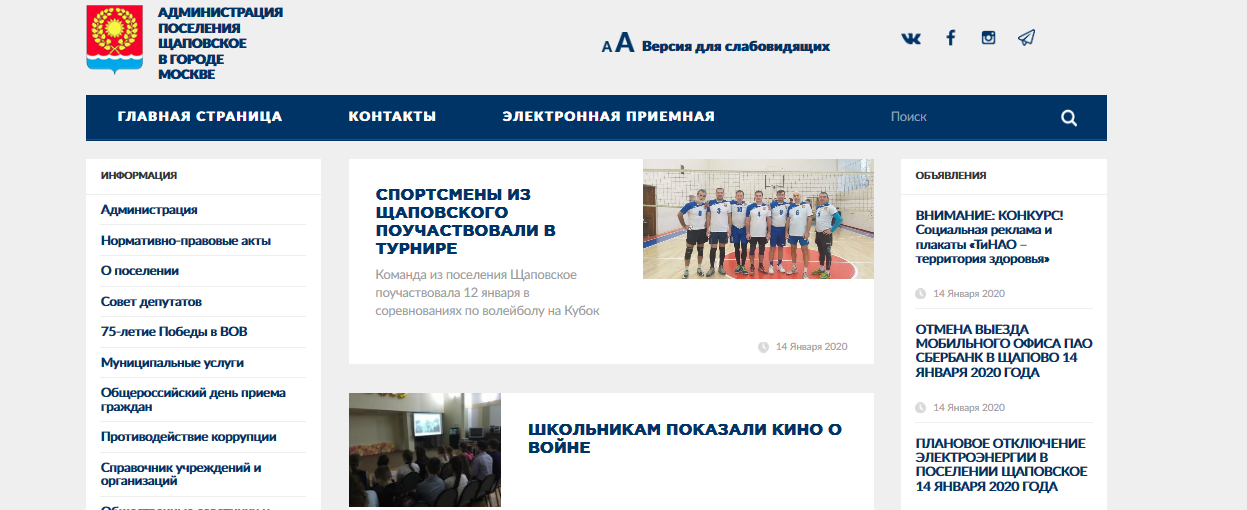 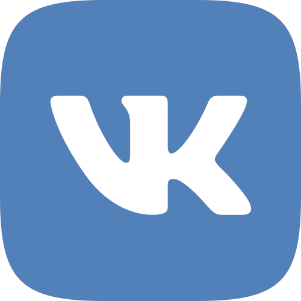 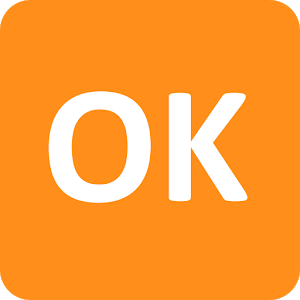 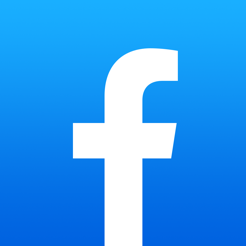 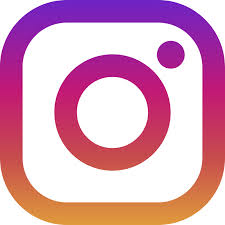 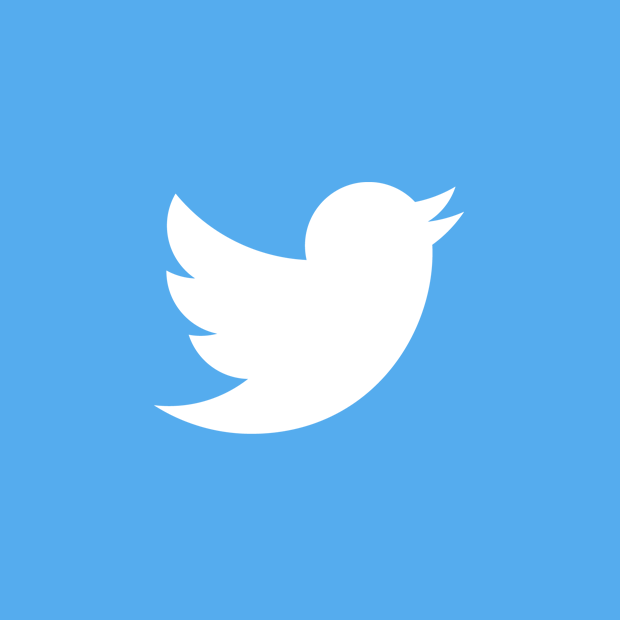 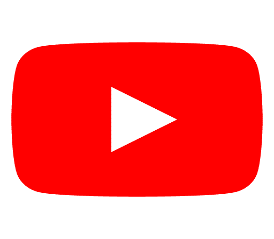 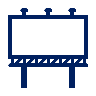 Информационные стенды
Информационные конструкции
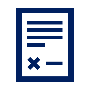 14 информационных стендов расположено 
по всей территории поселения
180 информационных конструкций расположено на подъездах МКД
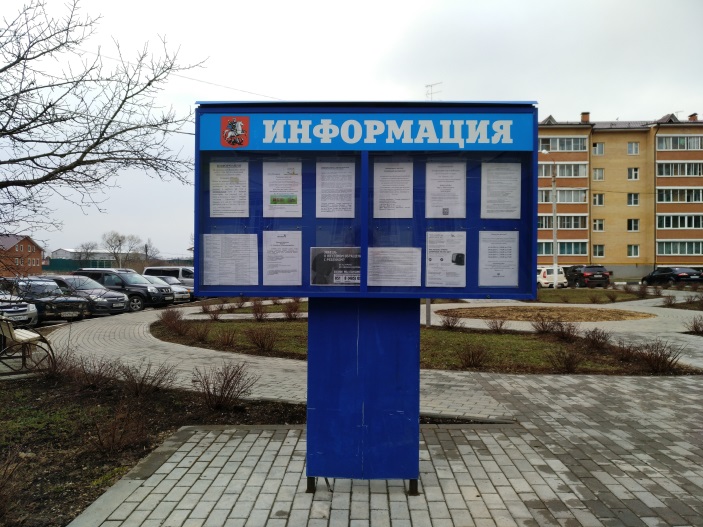 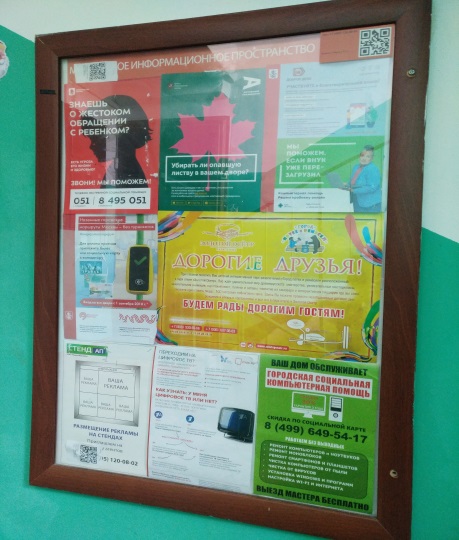 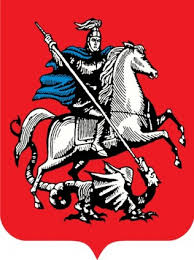 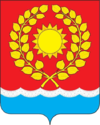 108825, г.Москвапоселение Щаповскоепос.Щапово, д. 2телефон/факс: 8 (495) 865-60-66www.schapovo.rue-mail: schapovo@schapovo.ru